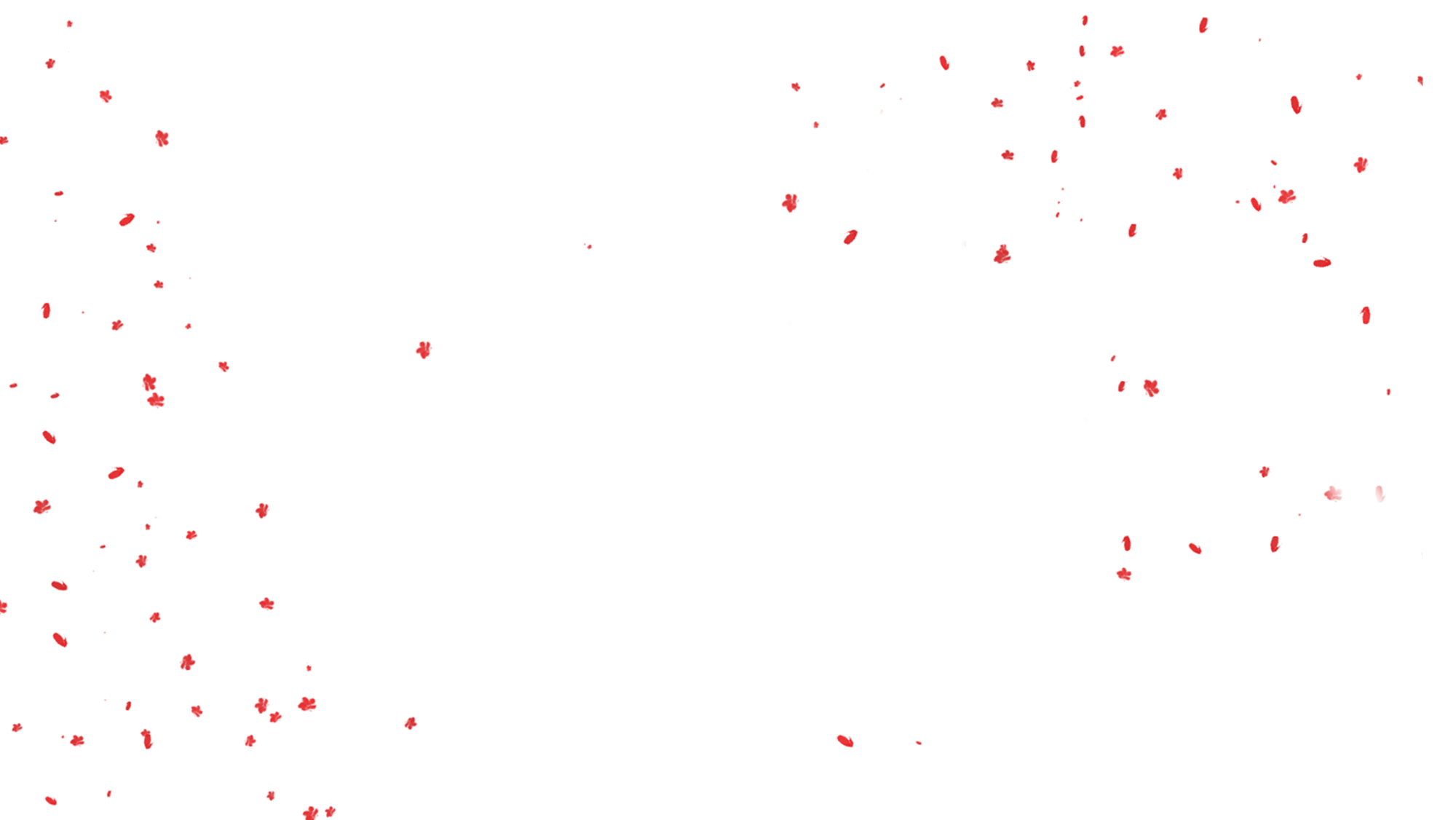 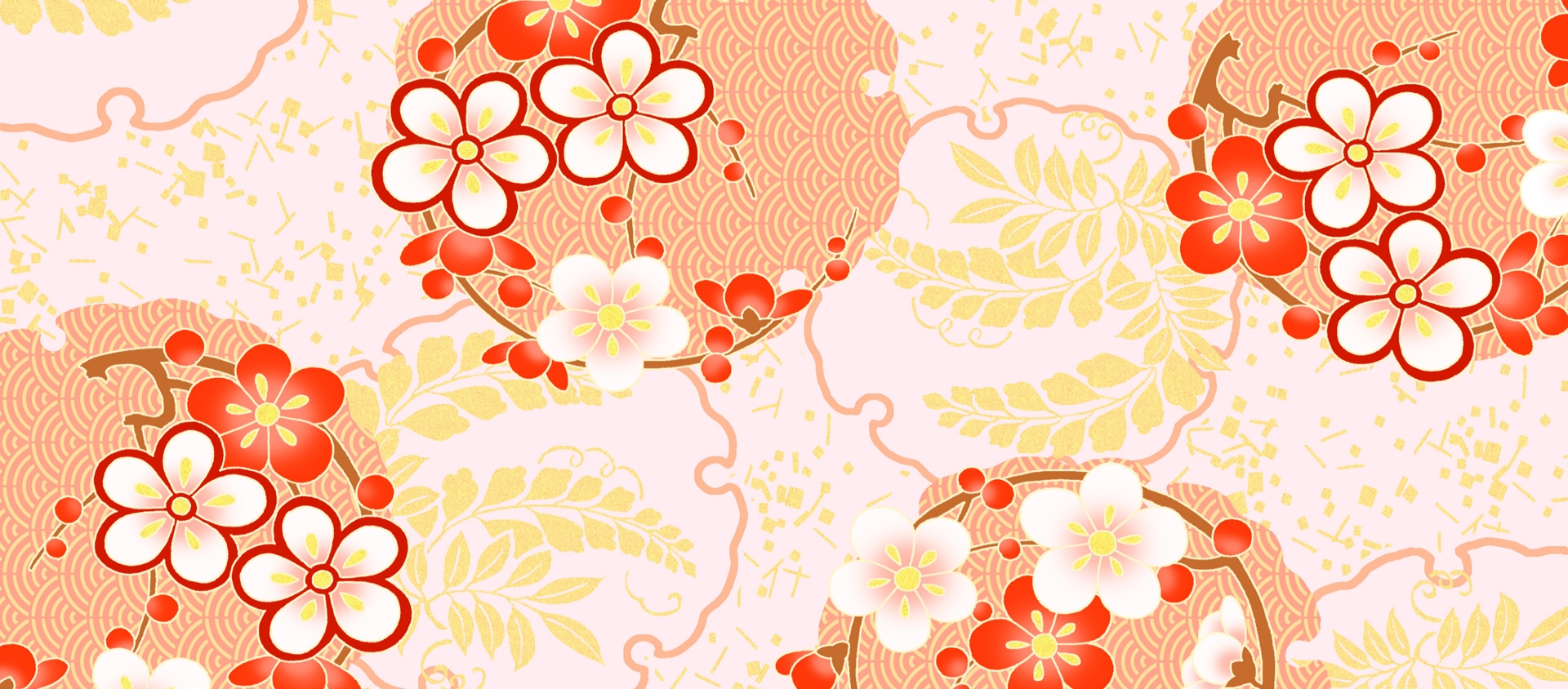 和风•花舞
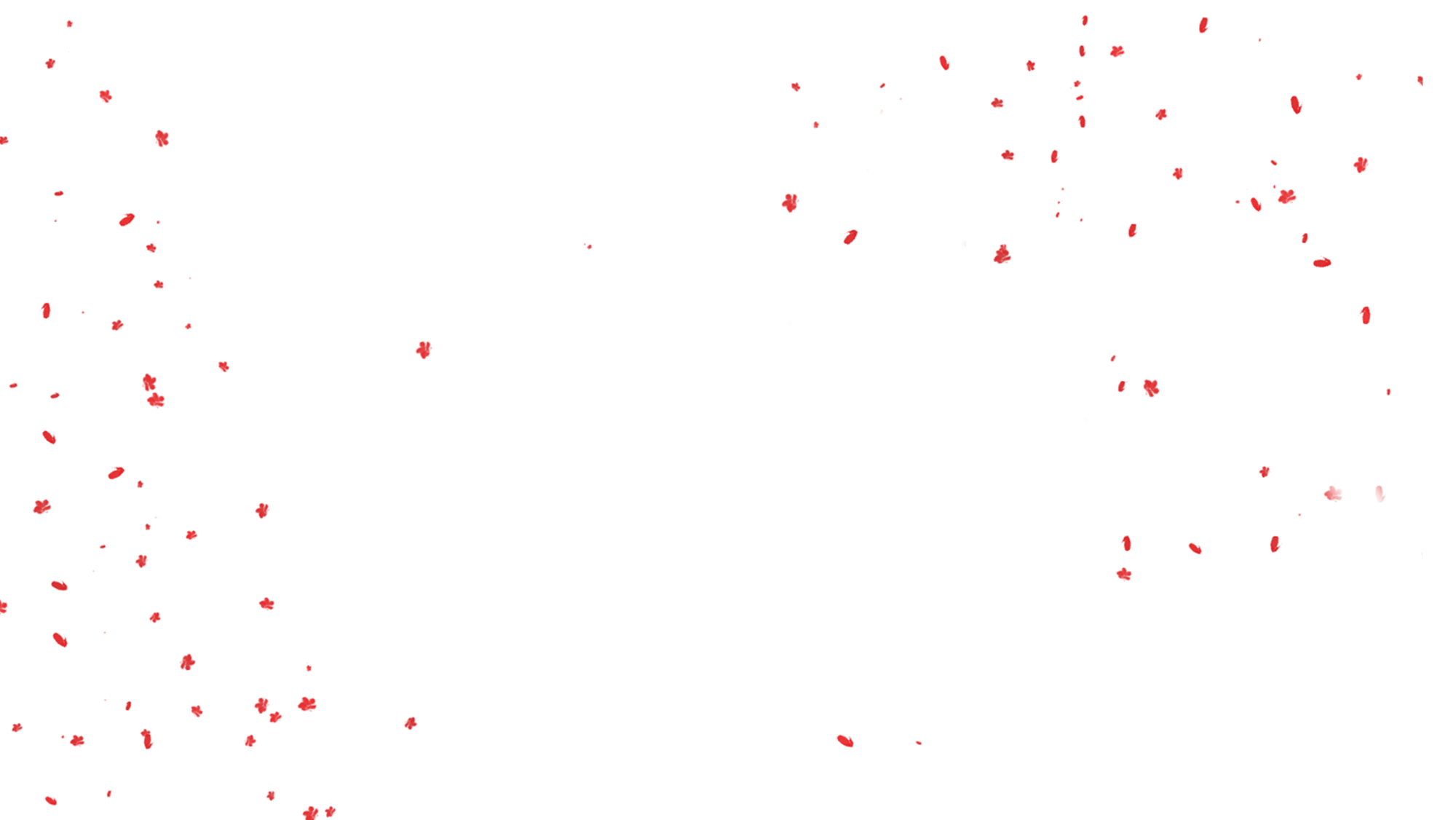 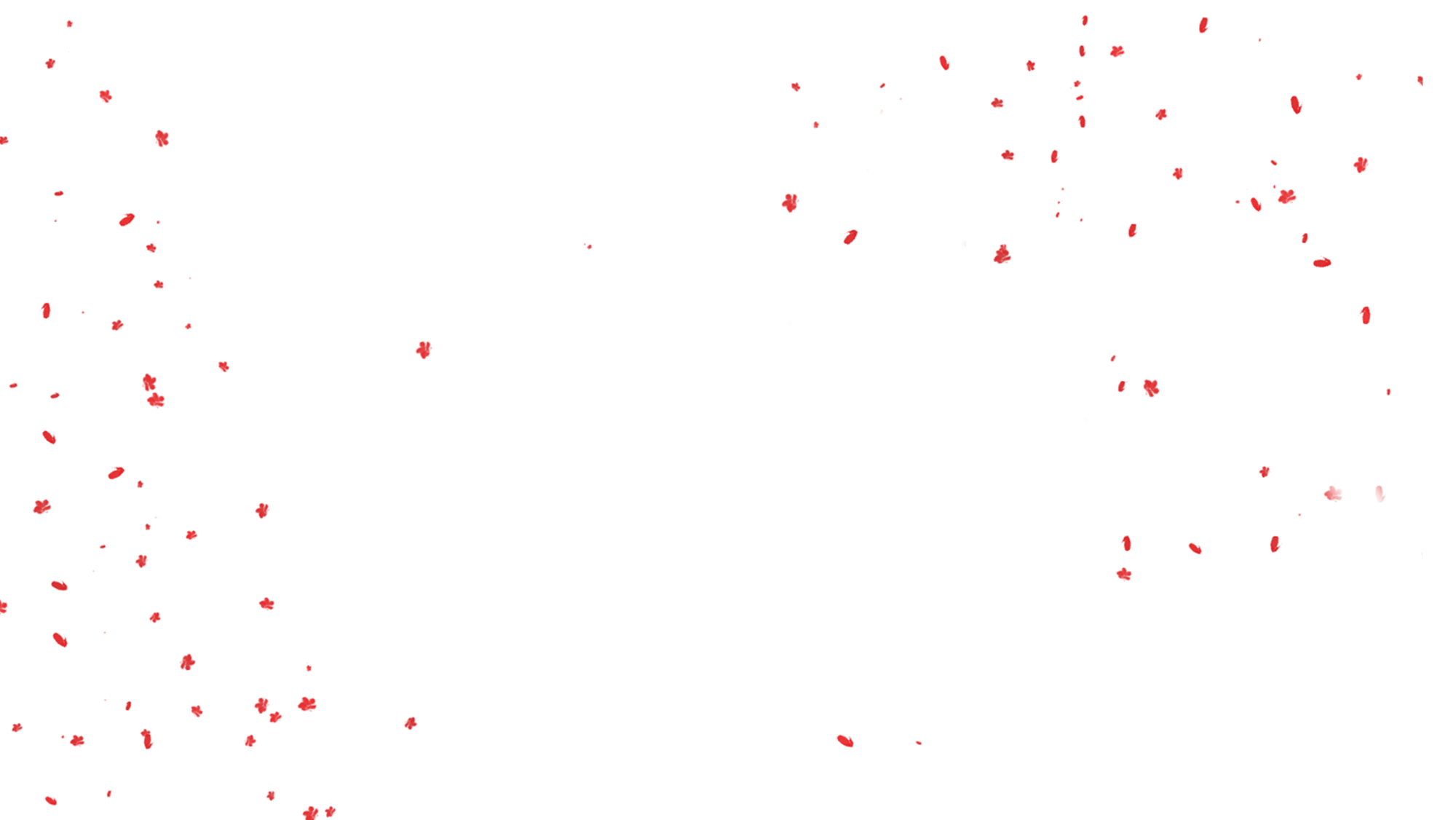 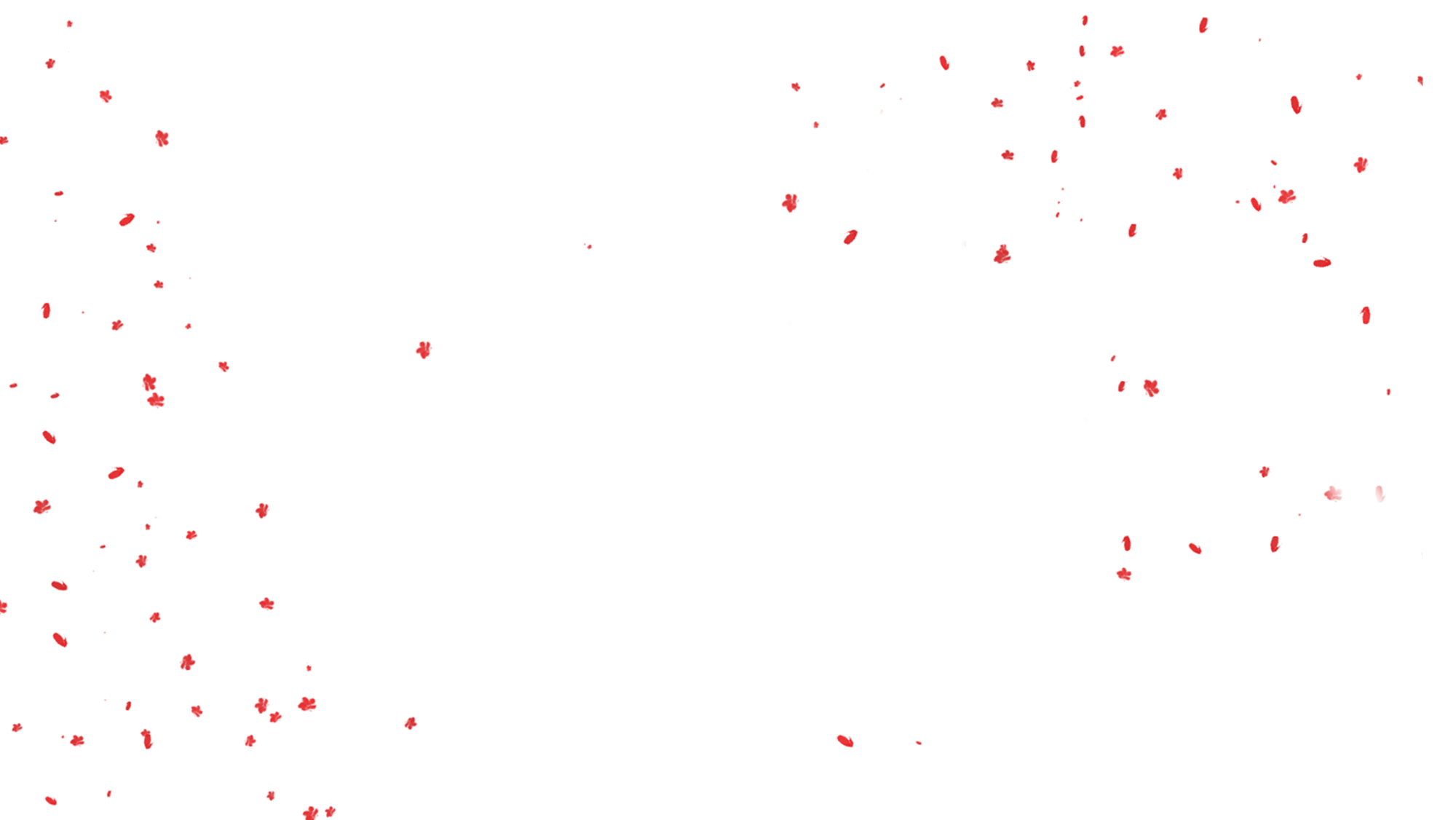 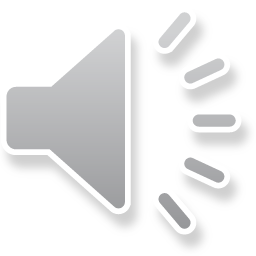 蓝素材
花晨月夕
花晨月夕
花晨月夕
花晨月夕
肆
叁
贰
壹
目录
点此输入文本内容，字体、字号都可以自定义设置。
点此输入文本内容，字体、字号都可以自定义设置。
点此输入文本内容，字体、字号都可以自定义设置。
点此输入文本内容，字体、字号都可以自定义设置。
CONTENTS
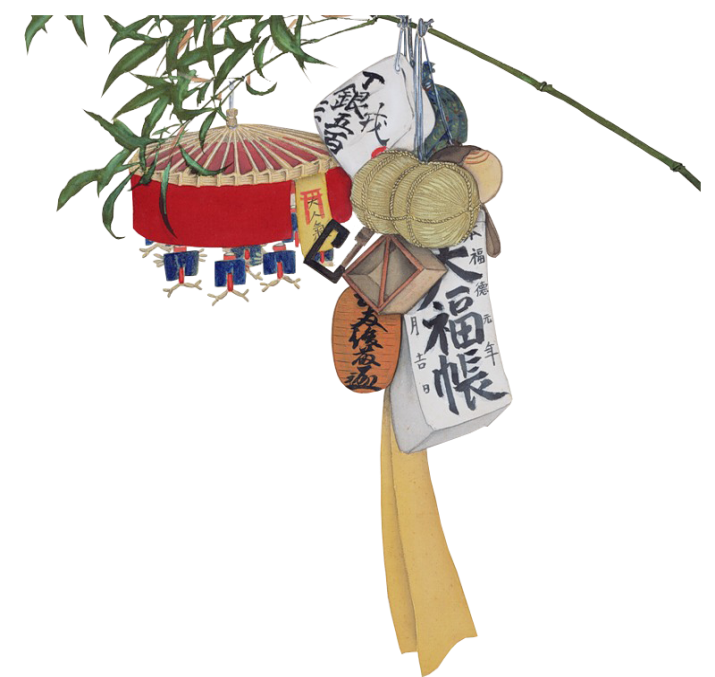 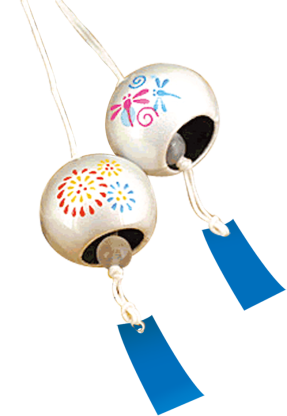 点此输入文本内容，字体、字号都可以自定义设置。
花晨月夕
第一章
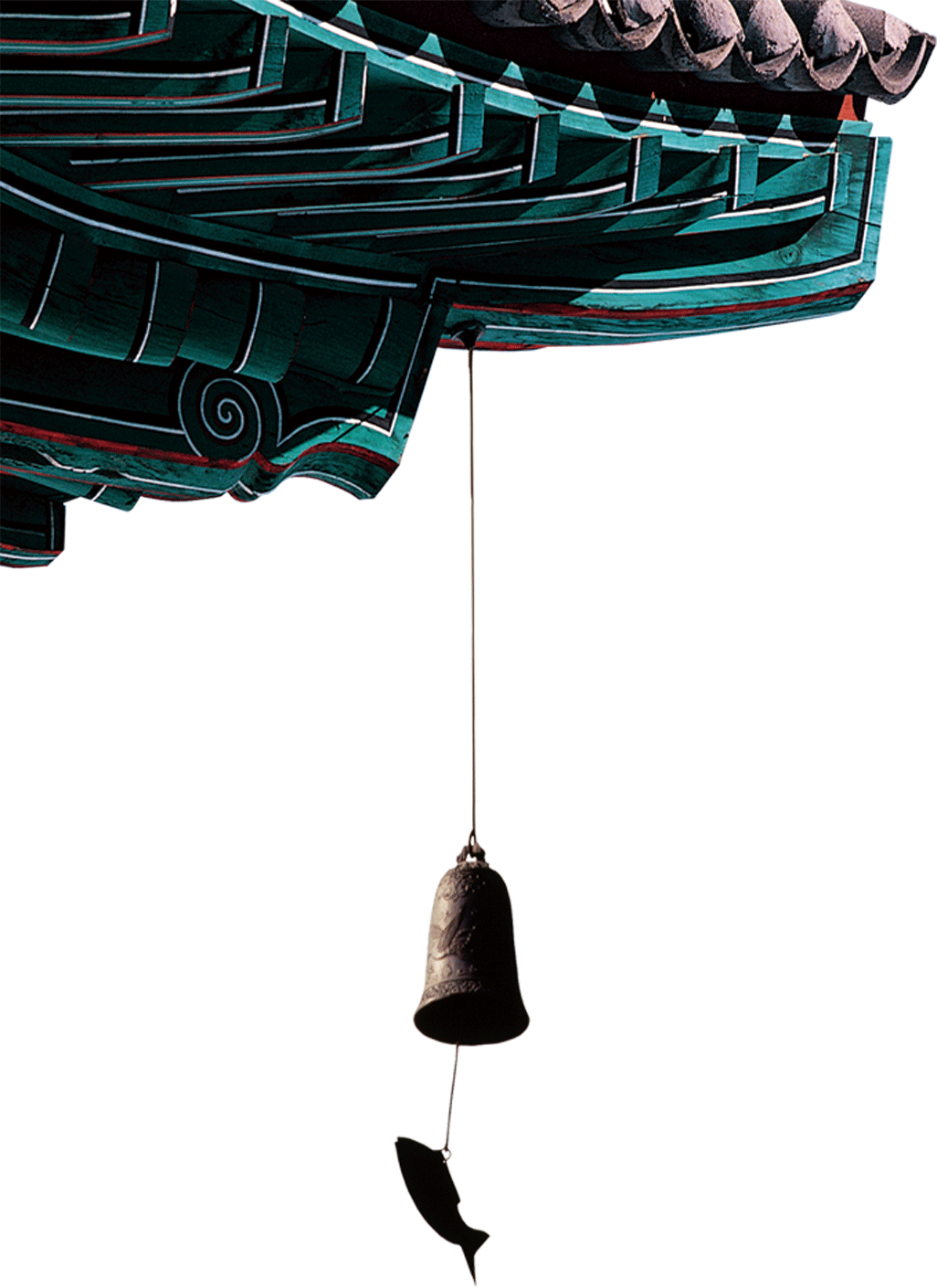 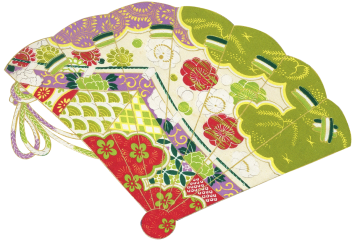 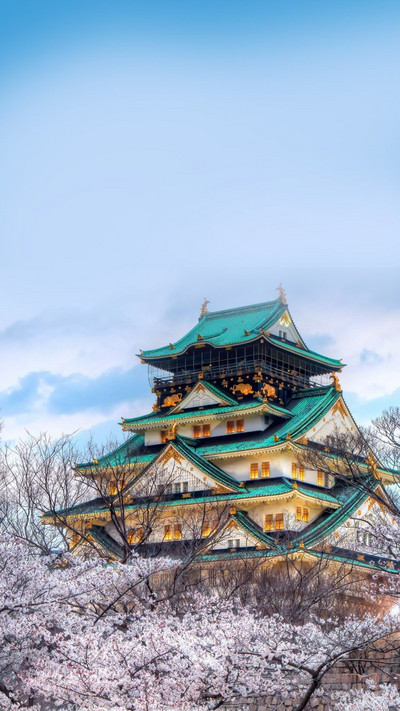 点此输入文本内容，字体、字号都可以自定义设置。
点击输入标题
花晨月夕
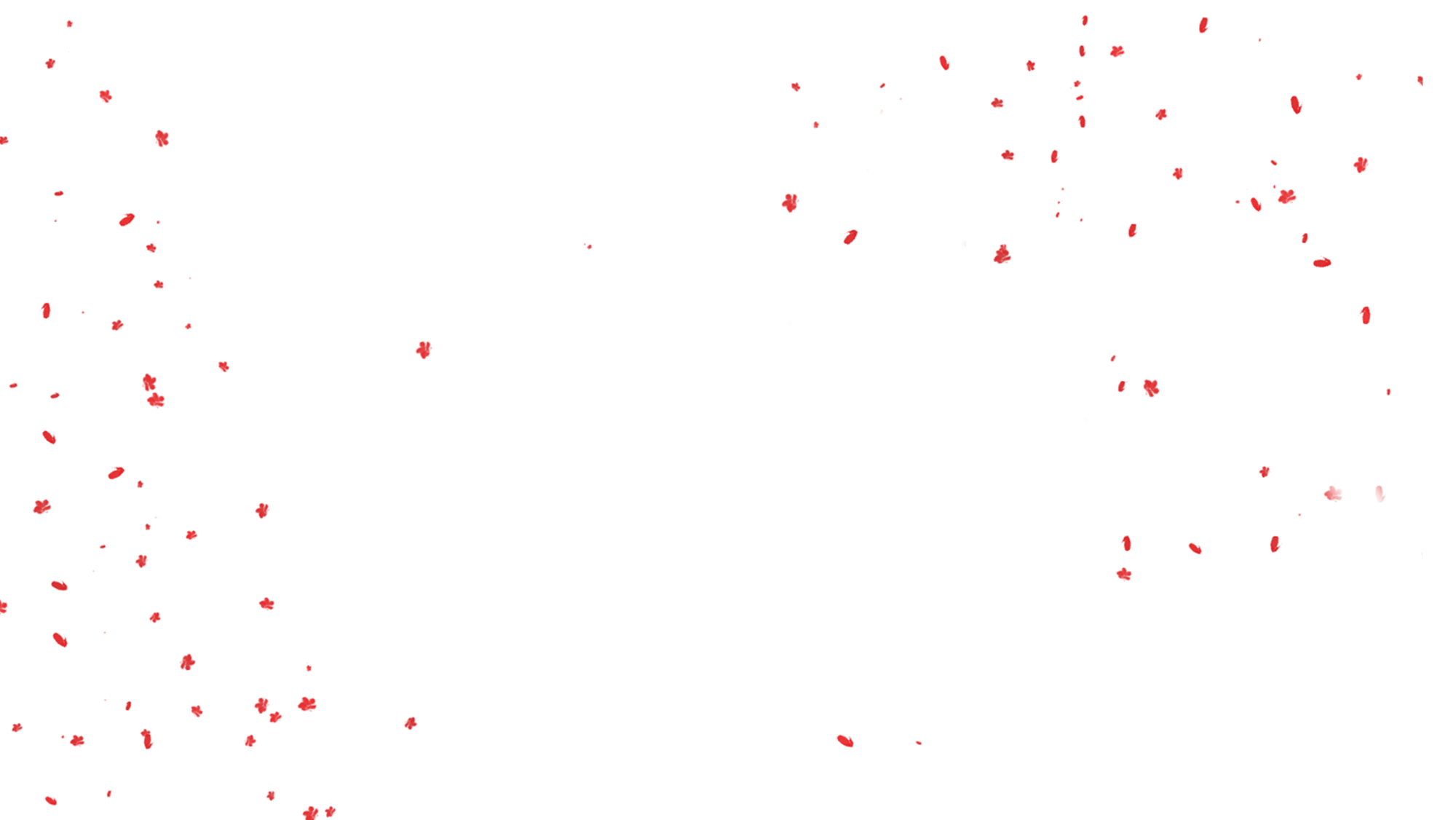 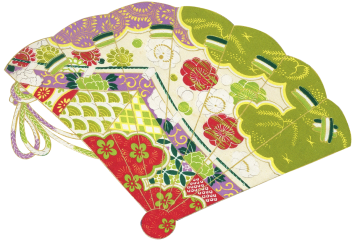 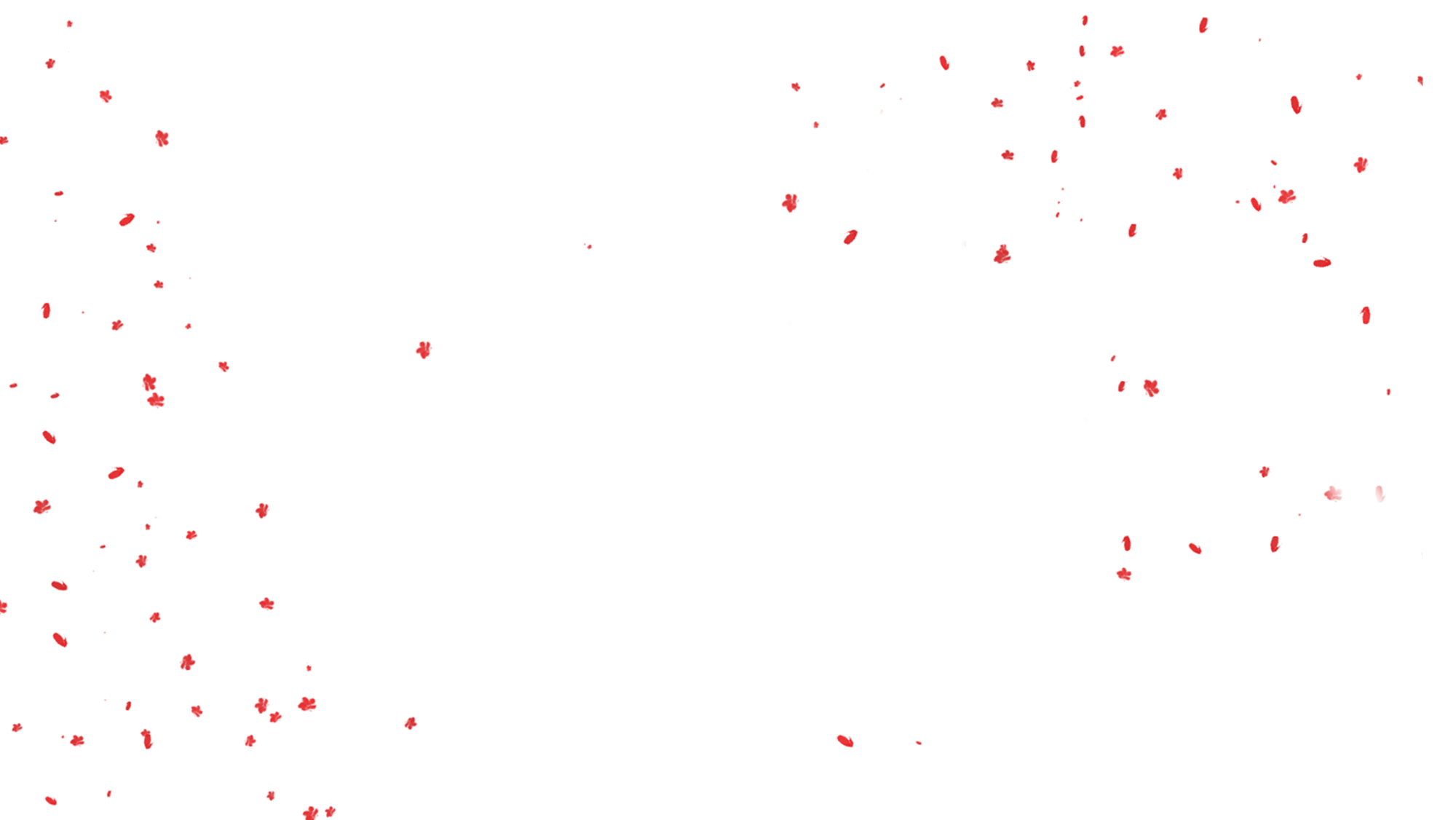 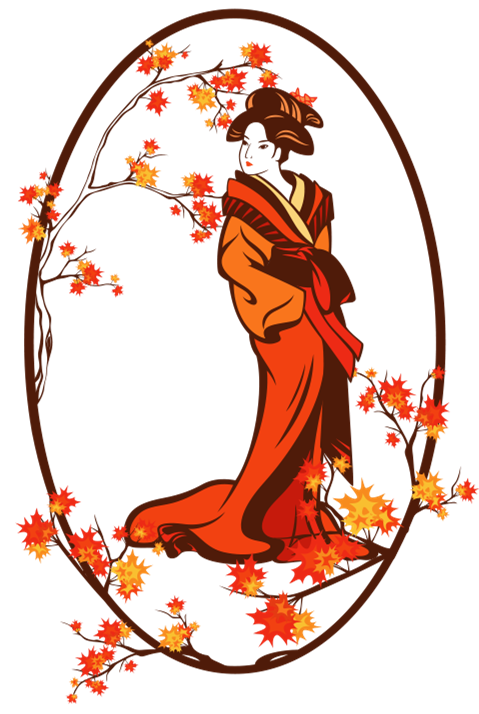 60%
50%
输入文字
输入文字
花晨月夕
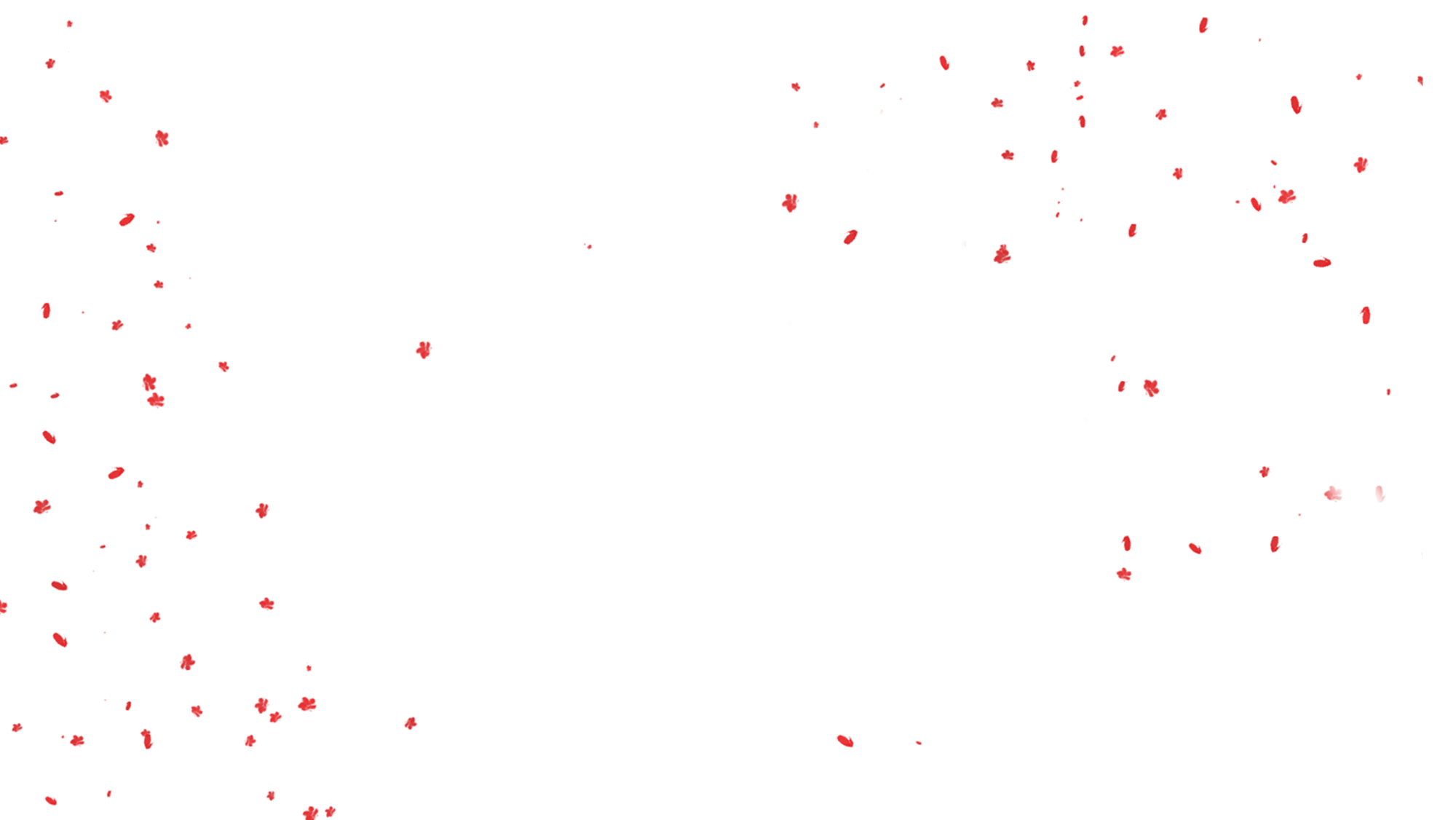 点此输入文本内容，字体、字号都可以自定义设置。
点此输入文本内容，字体、字号都可以自定义设置。
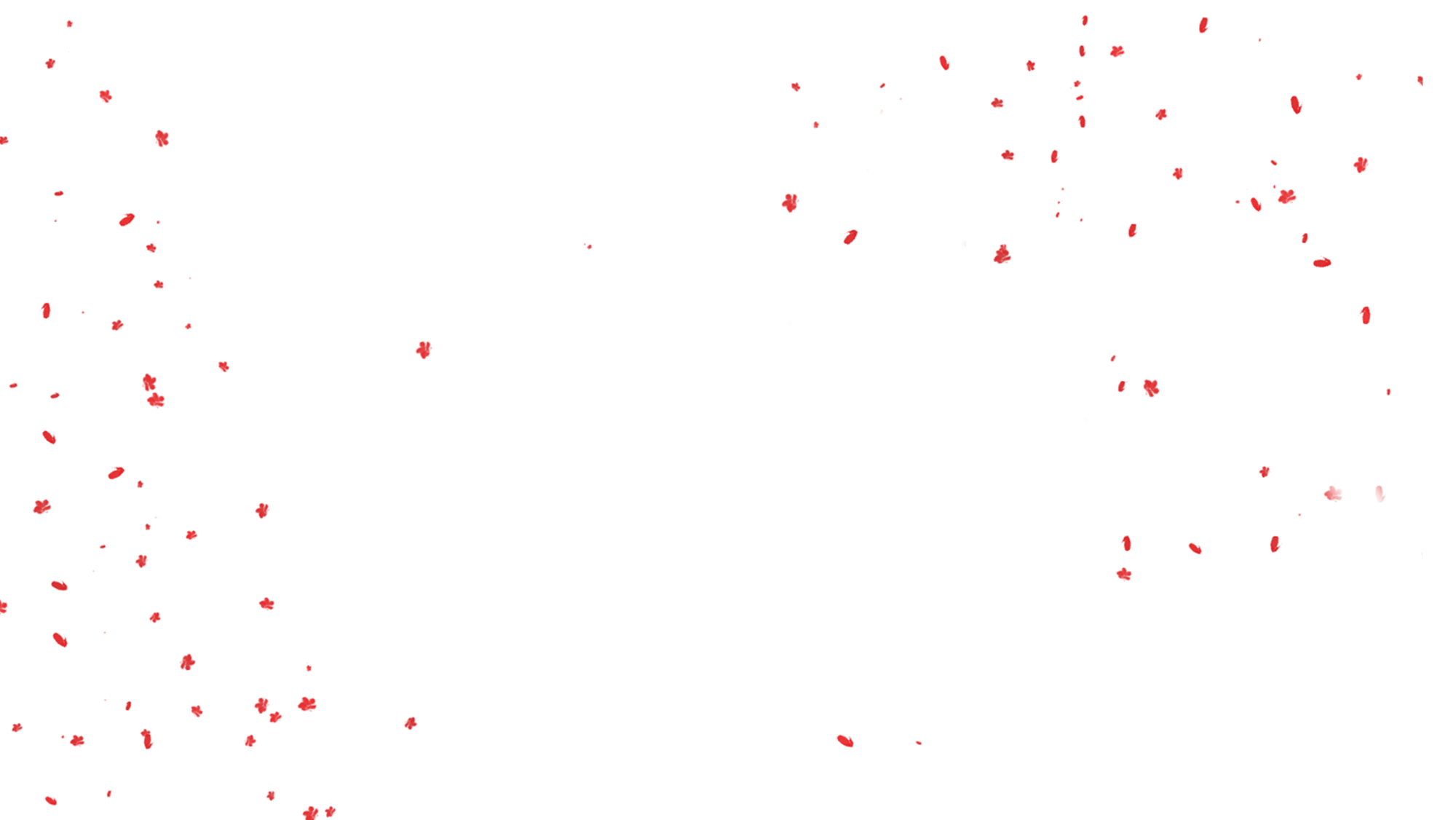 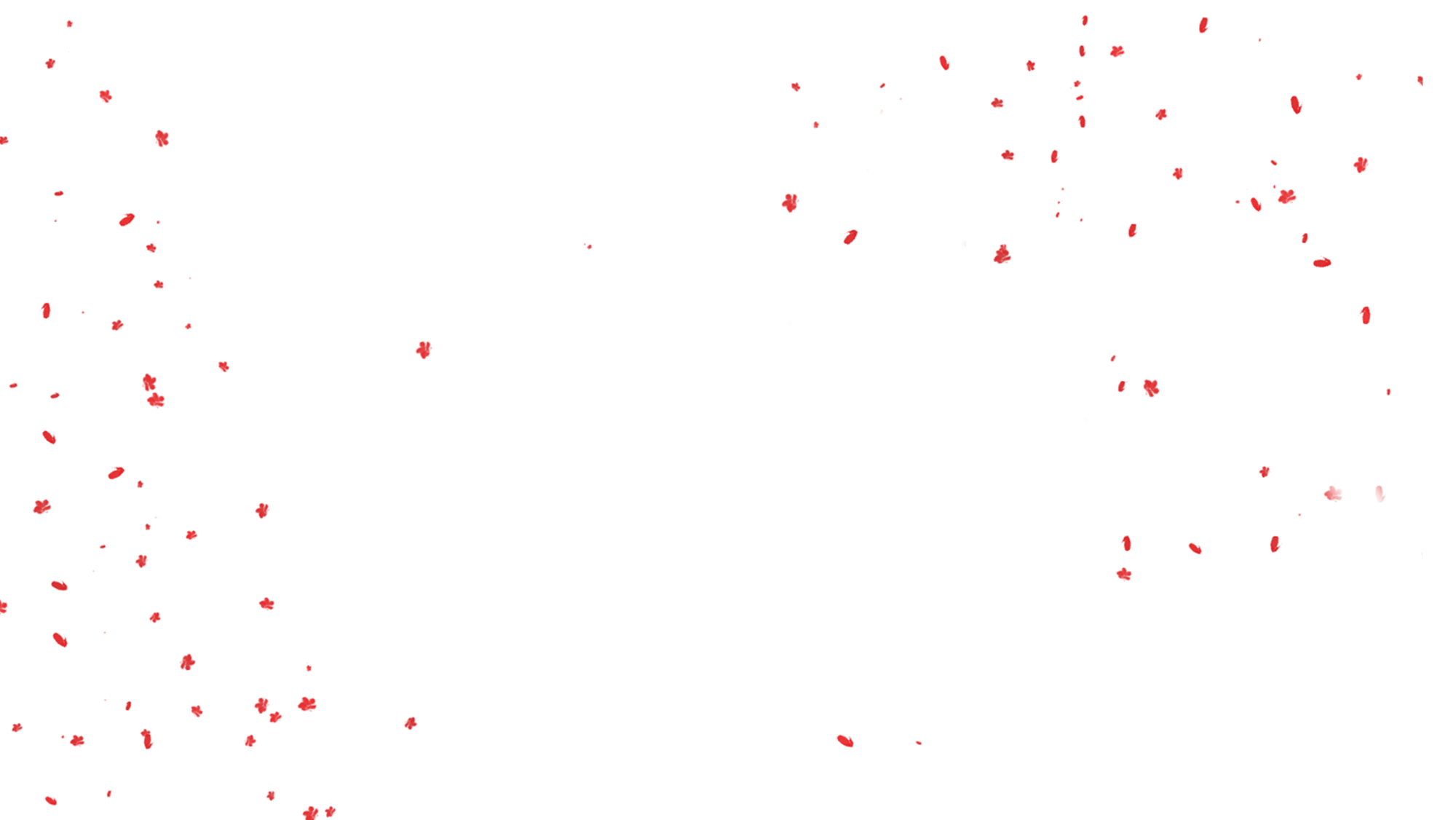 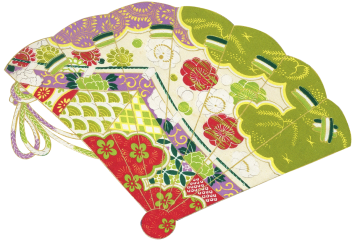 点此输入文本内容，字体、字号都可以自定义设置。
点此输入文本内容，字体、字号都可以自定义设置。
点此输入文本内容，字体、字号都可以自定义设置。
输入文字
输入文字
输入文字
花晨月夕
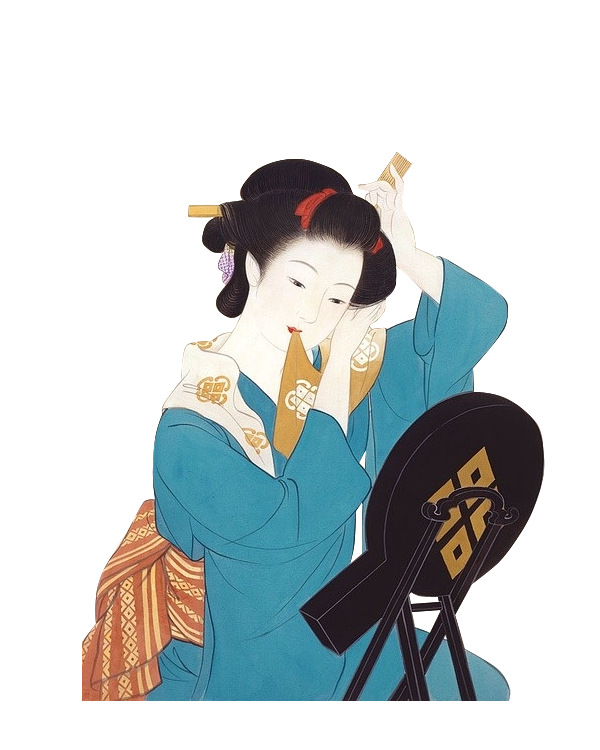 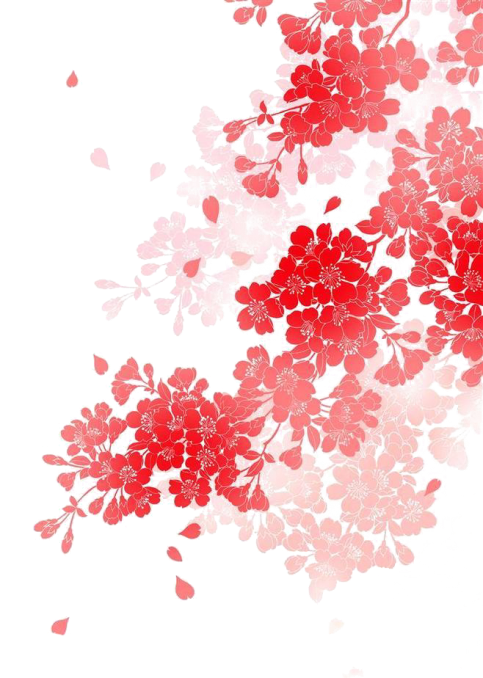 【输入文字】
【输入文字】
【输入文字】
【输入文字】
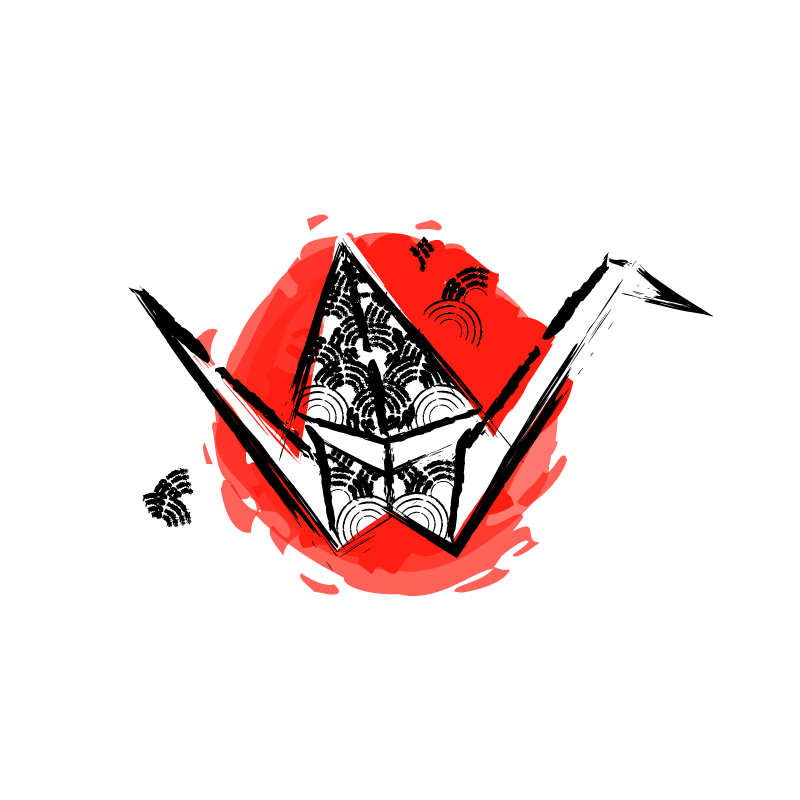 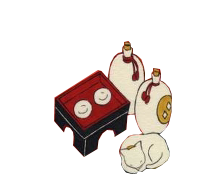 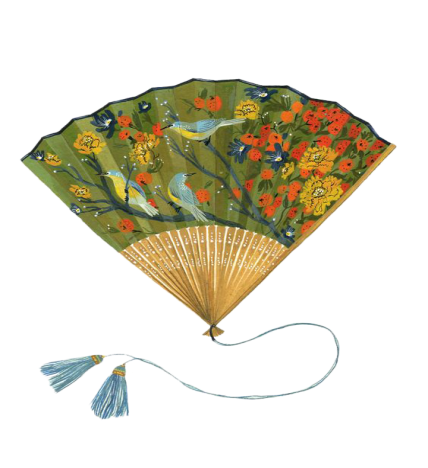 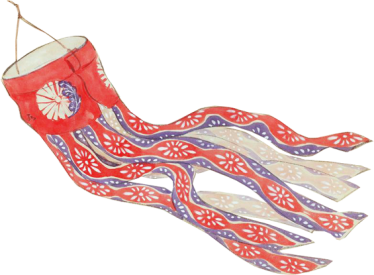 点此输入文本内容，字体、字号都可以自定义设置。
点此输入文本内容，字体、字号都可以自定义设置。
点此输入文本内容，字体、字号都可以自定义设置。
点此输入文本内容，字体、字号都可以自定义设置。
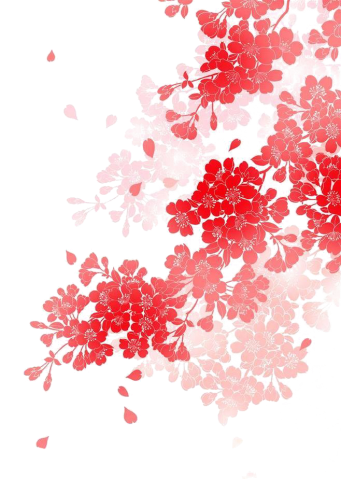 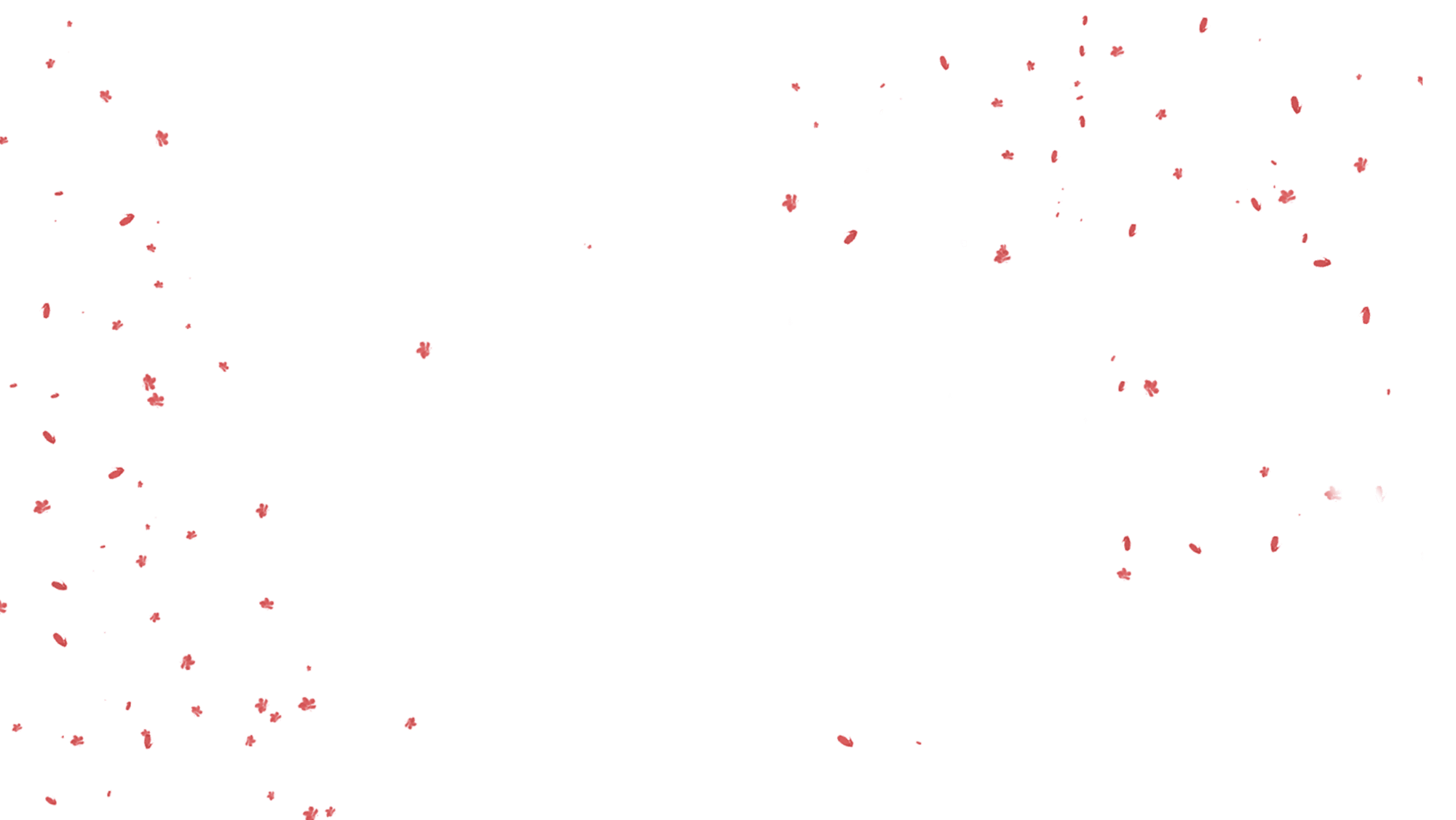 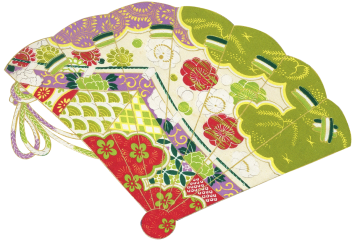 花晨月夕
点此输入文本内容，字体、字号都可以自定义设置。
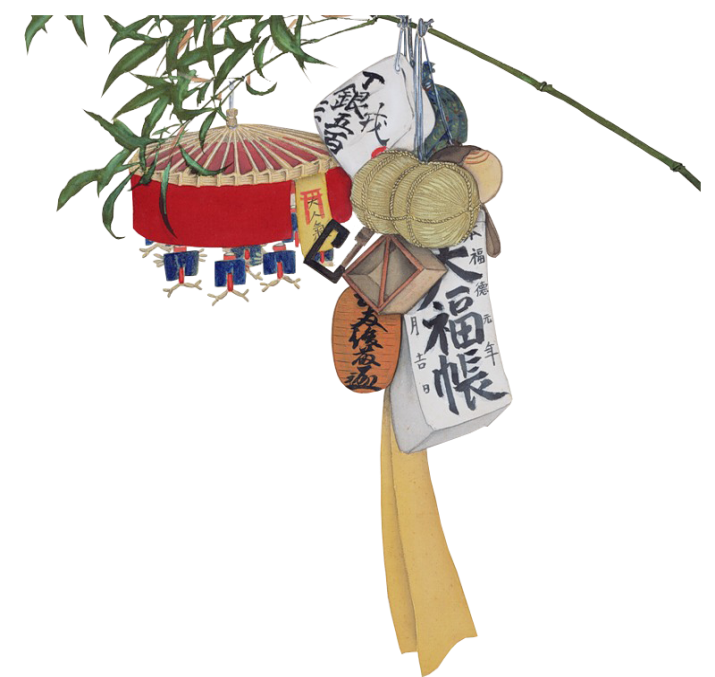 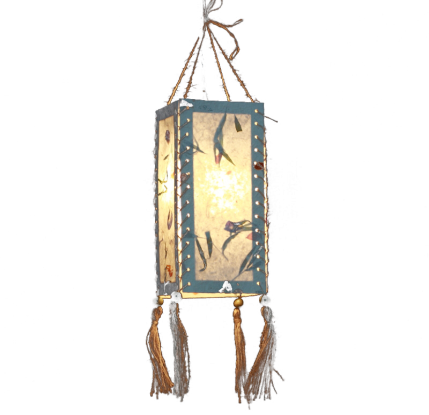 点此输入文本内容，字体、字号都可以自定义设置。
花晨月夕
第二章
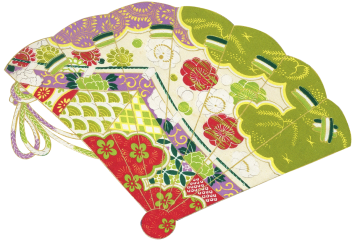 【输入文字】
【输入文字】
【输入文字】
舞
点此输入文本内容，字体、字号都可以自定义设置。
点此输入文本内容，字体、字号都可以自定义设置。
点此输入文本内容，字体、字号都可以自定义设置。
花晨月夕
花晨月夕岁月静好
ADD YOUR TITLE  ADD YOUR TITLE
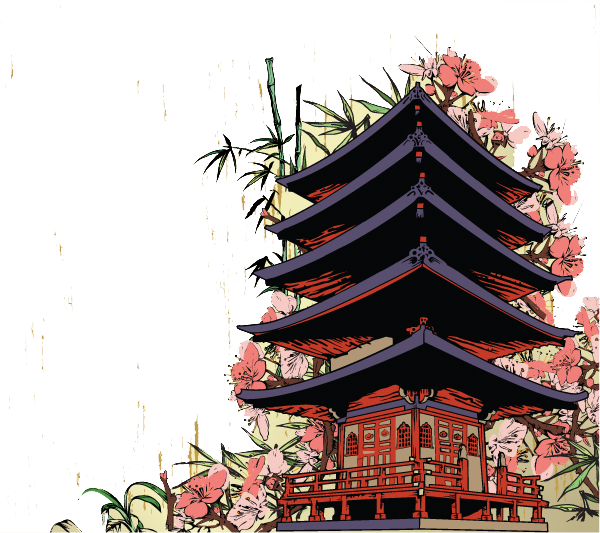 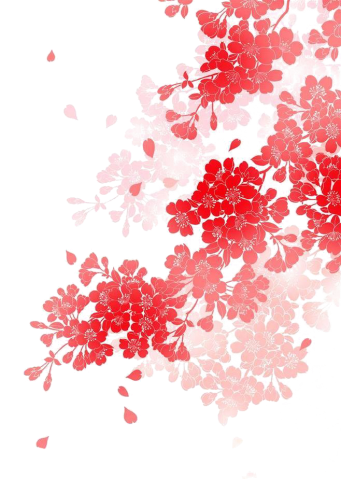 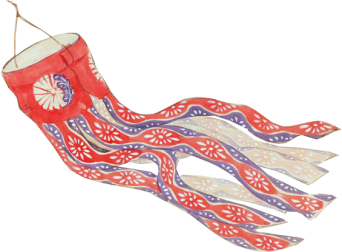 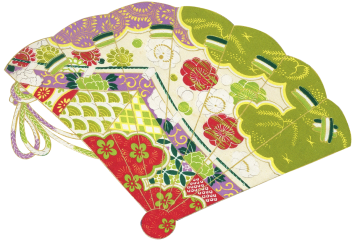 花晨月夕
项目一
项目二
项目三
项目四
壹
点此输入文本内容，字体、字号都可以自定义设置。
项目五
贰
点此输入文本内容，字体、字号都可以自定义设置。
点此输入文本内容，字体、字号都可以自定义设置。
点此输入文本内容，字体、字号都可以自定义设置。
叁
肆
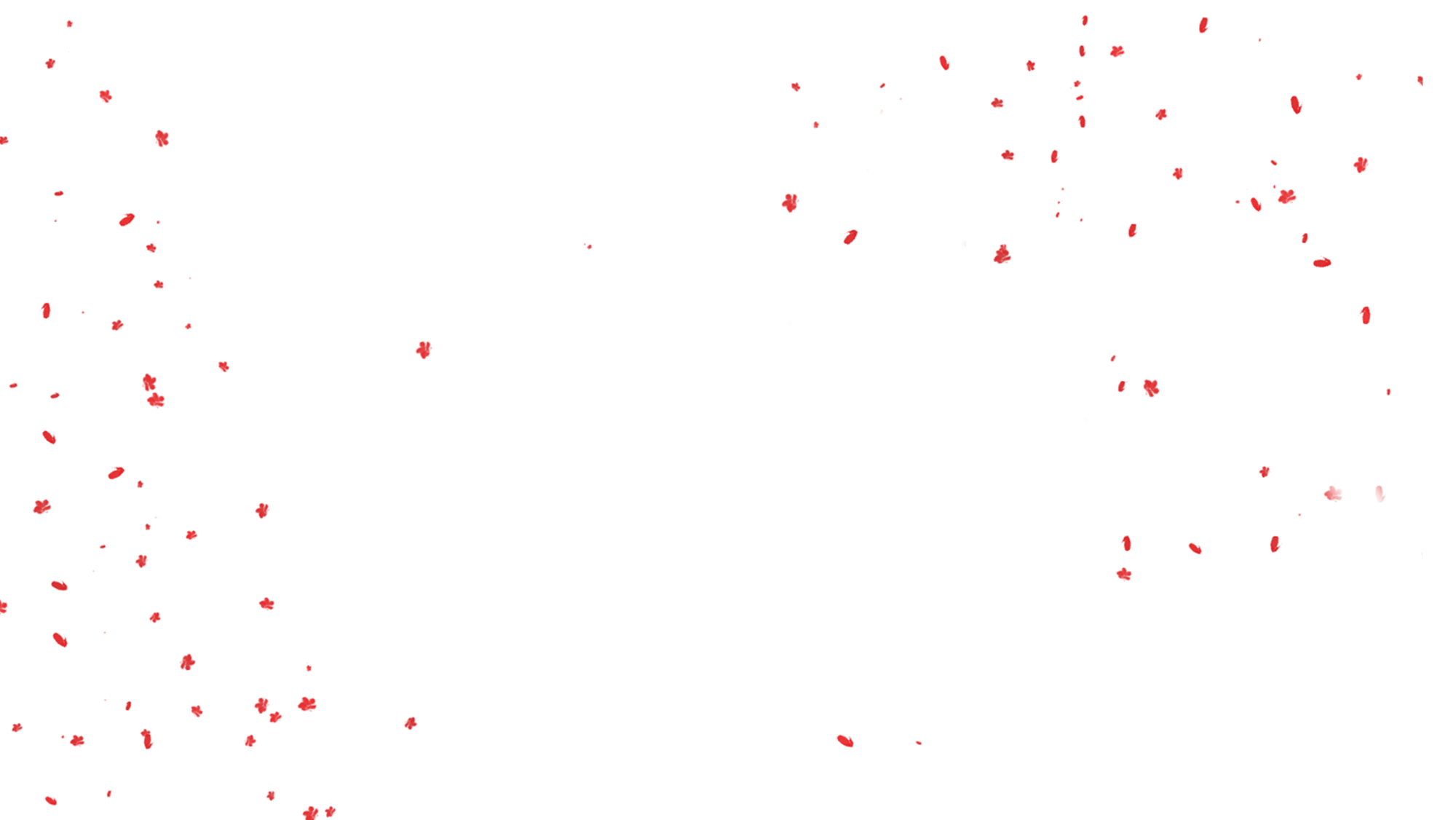 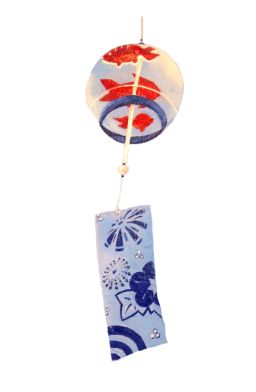 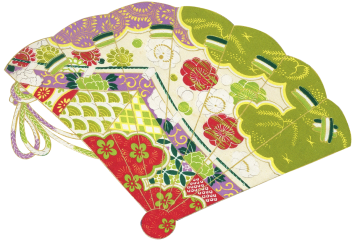 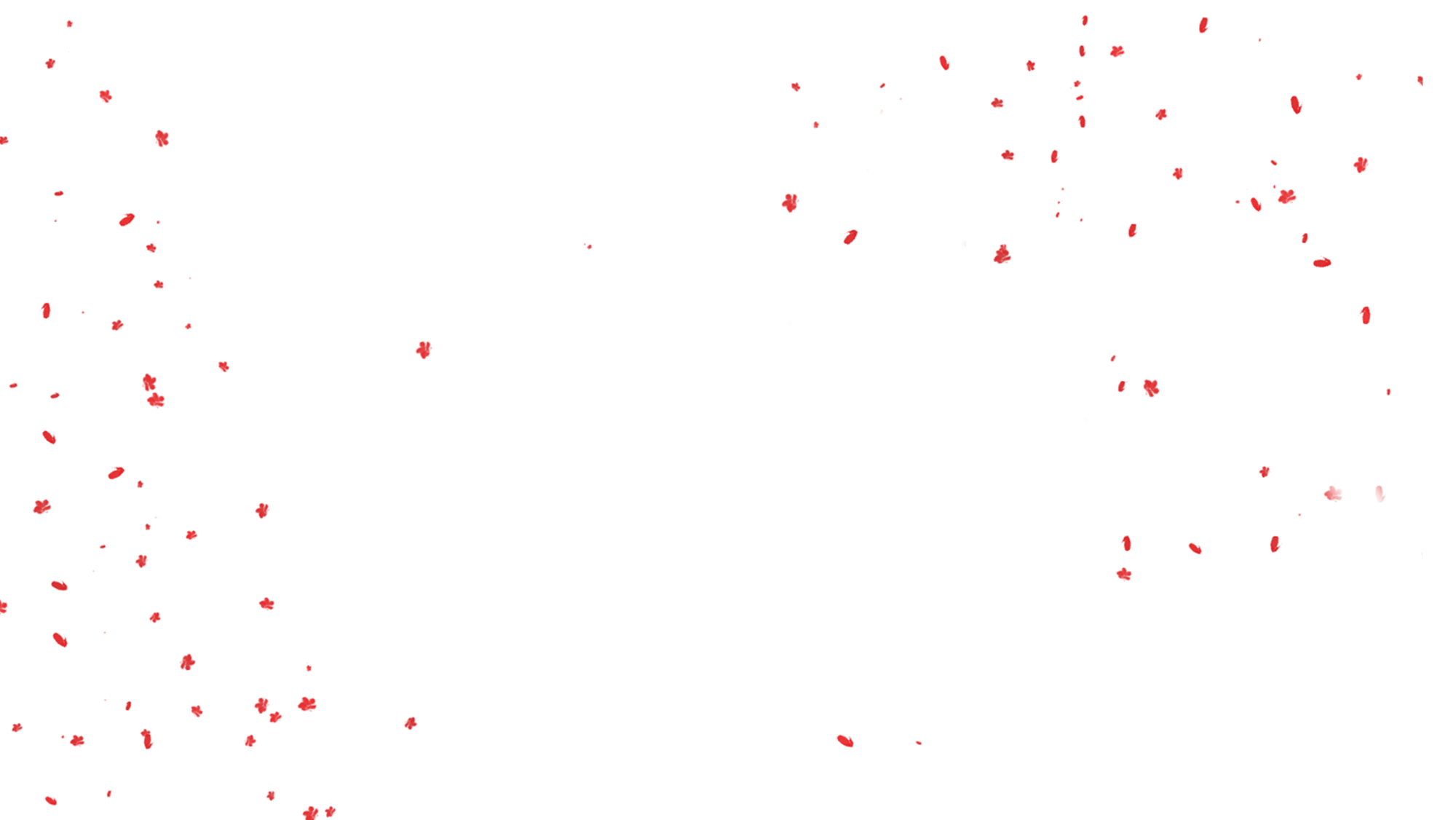 花晨月夕
【输入文字】
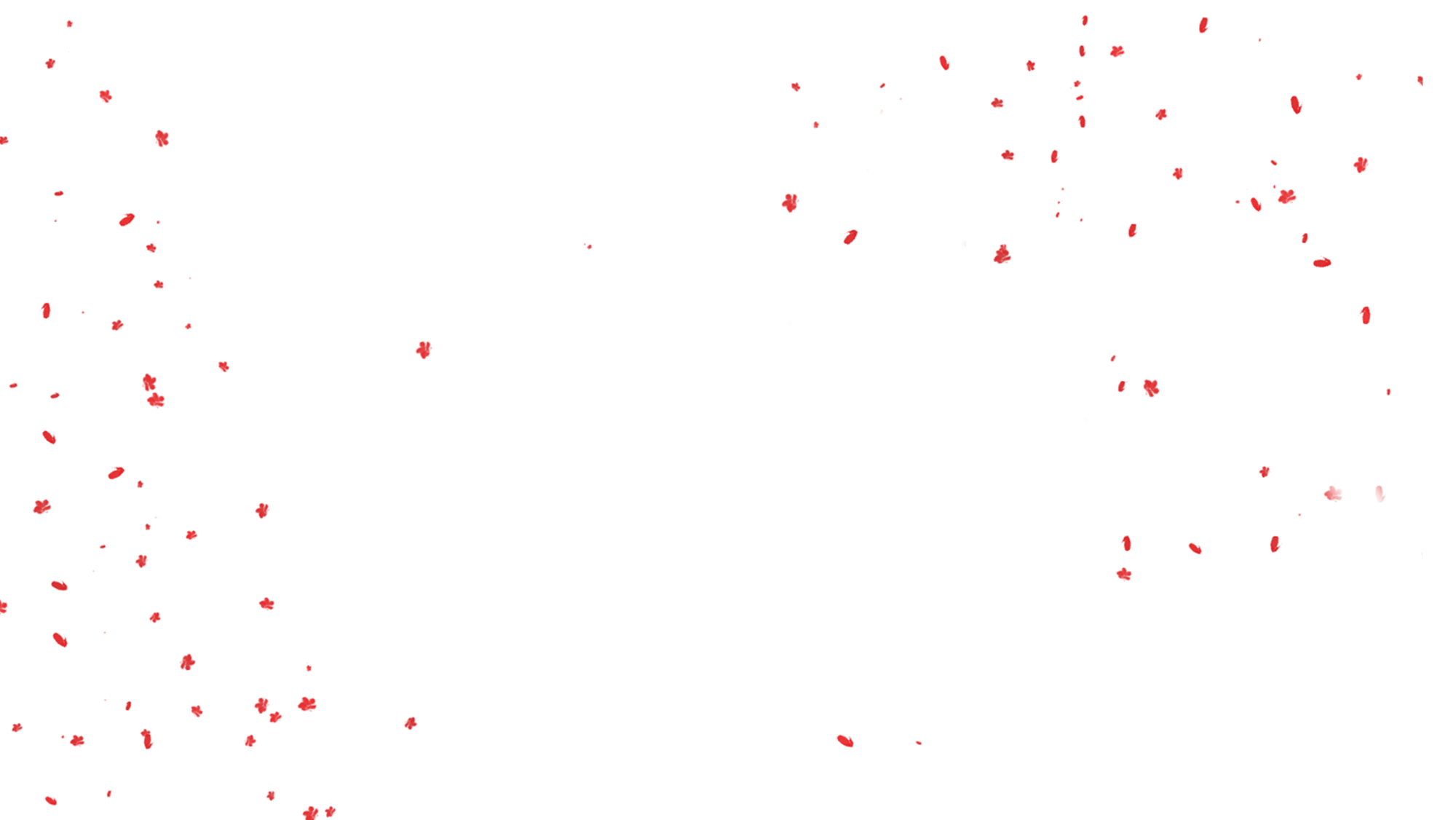 点此输入文本内容，字体、字号都可以自定义设置。

点此输入文本内容，字体、字号都可以自定义设置。点此输入文本内容，字体、字号都可以自定义设置。
点此输入文本内容，字体、字号都可以自定义设置。
点此输入文本内容，字体、字号都可以自定义设置。
点此输入文本内容，字体、字号都可以自定义设置。
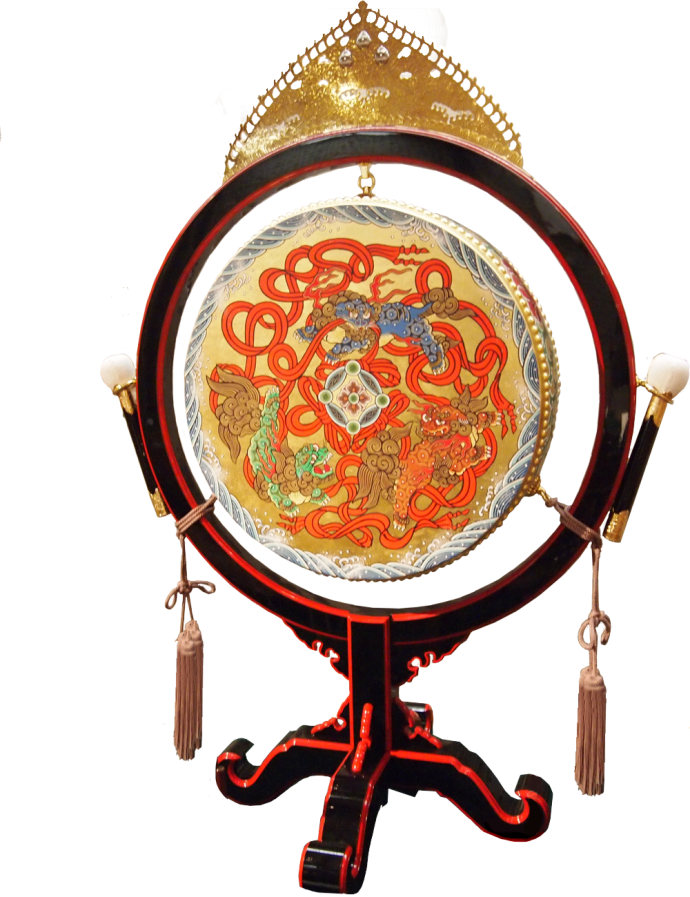 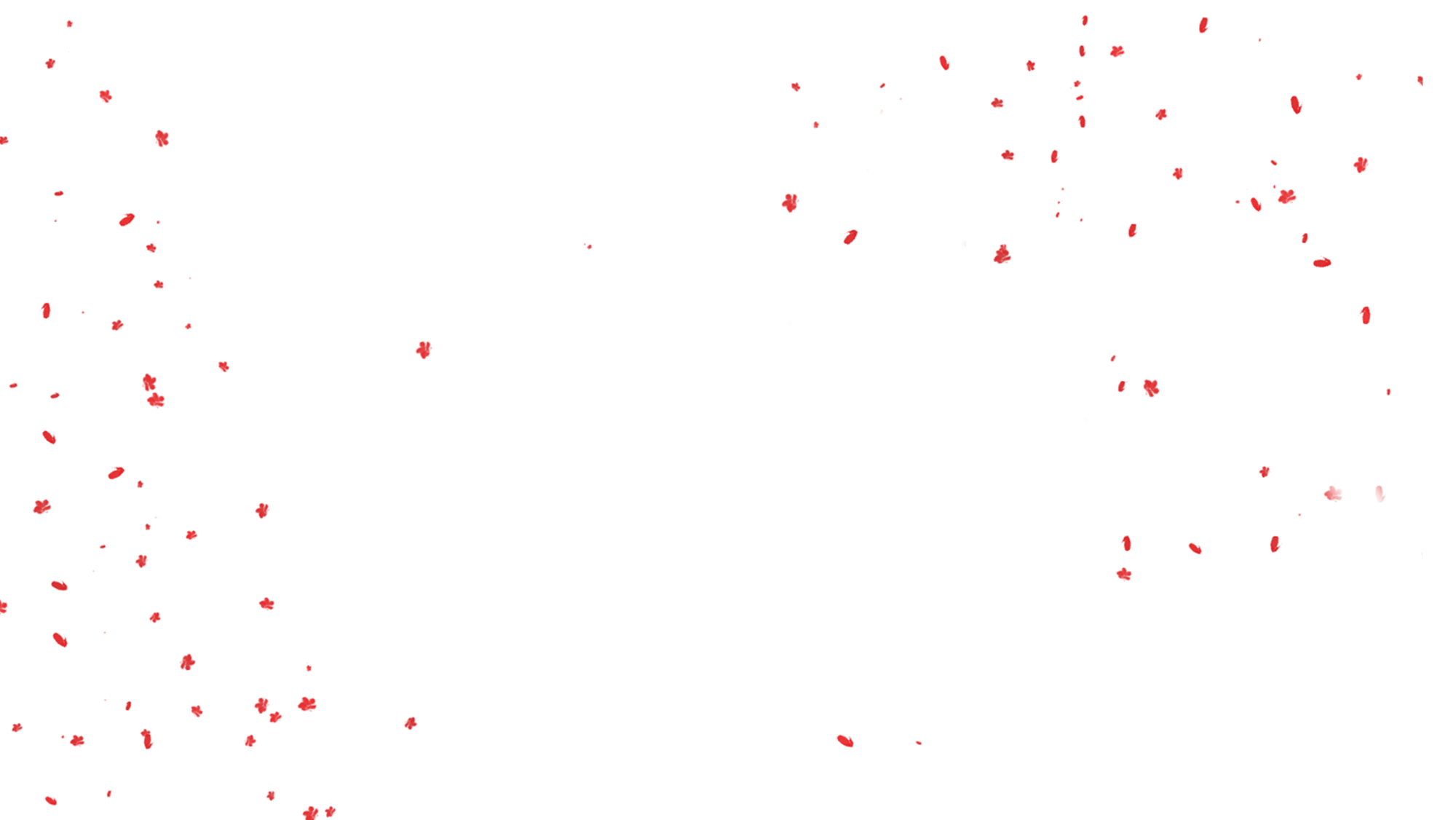 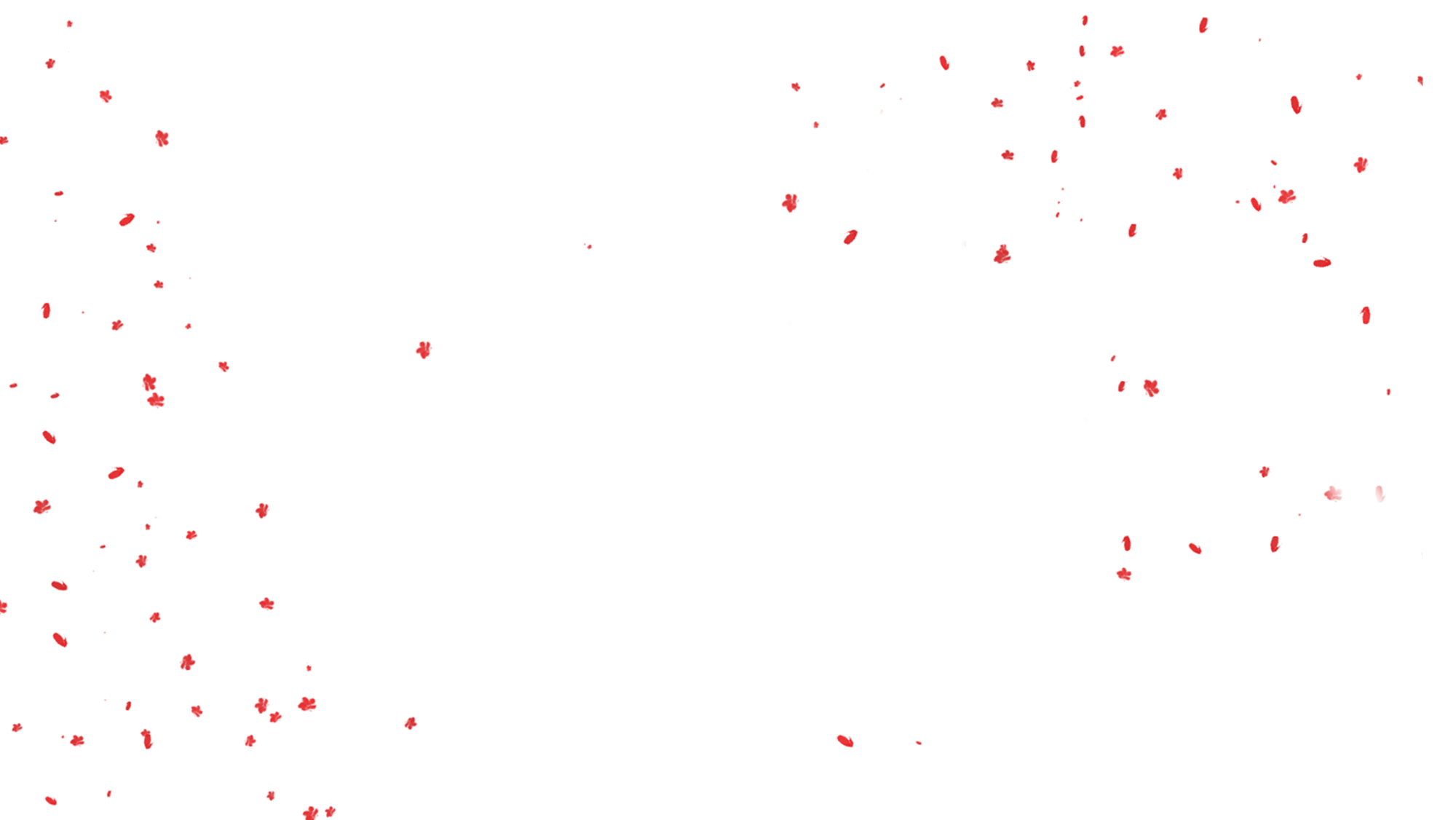 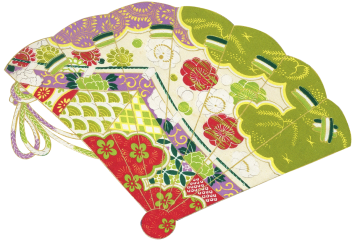 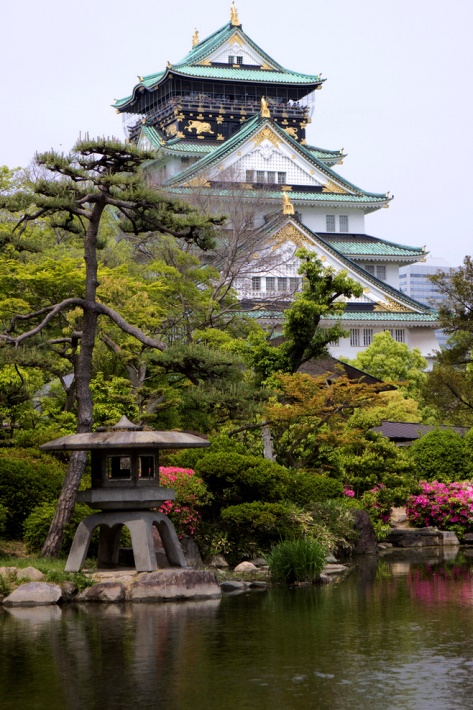 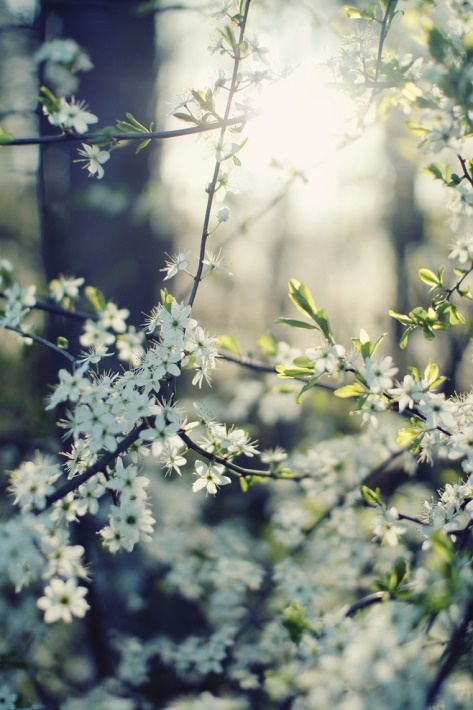 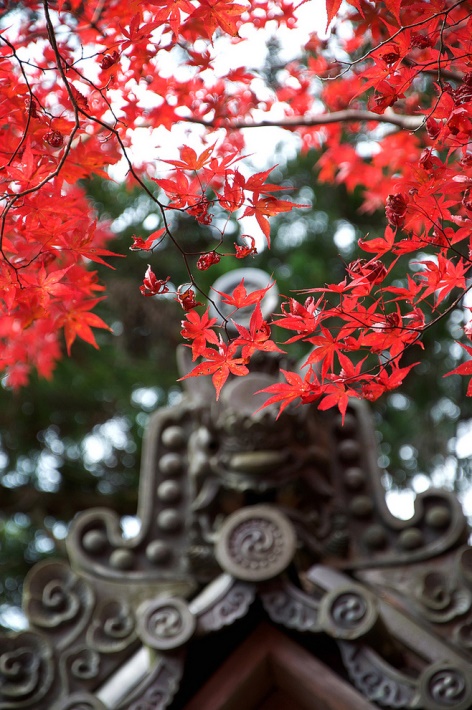 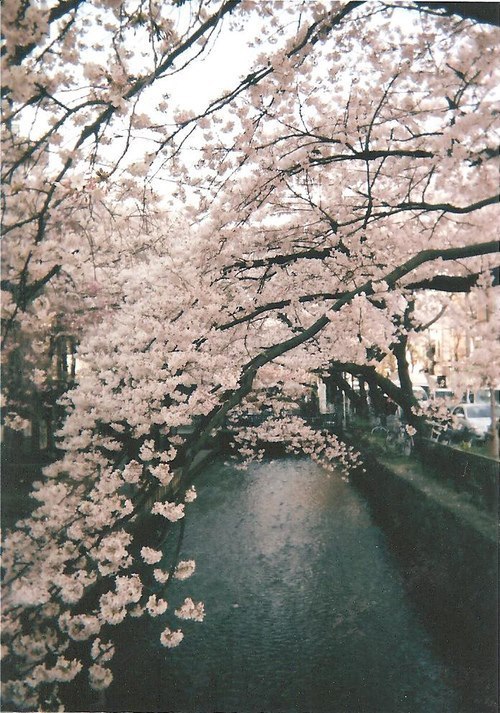 花晨月夕
点此输入文本内容，字体、字号都可以自定义设置。
点此输入文本内容，字体、字号都可以自定义设置。
点此输入文本内容，字体、字号都可以自定义设置。
点此输入文本内容，字体、字号都可以自定义设置。
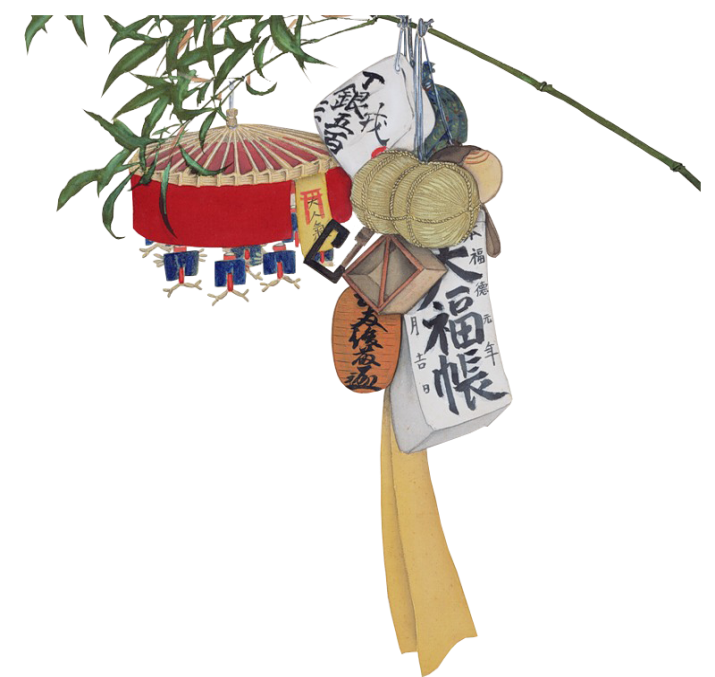 点此输入文本内容，字体、字号都可以自定义设置。
花晨月夕
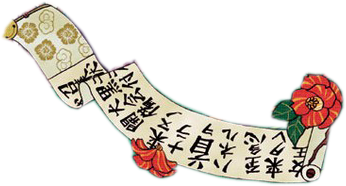 第三章
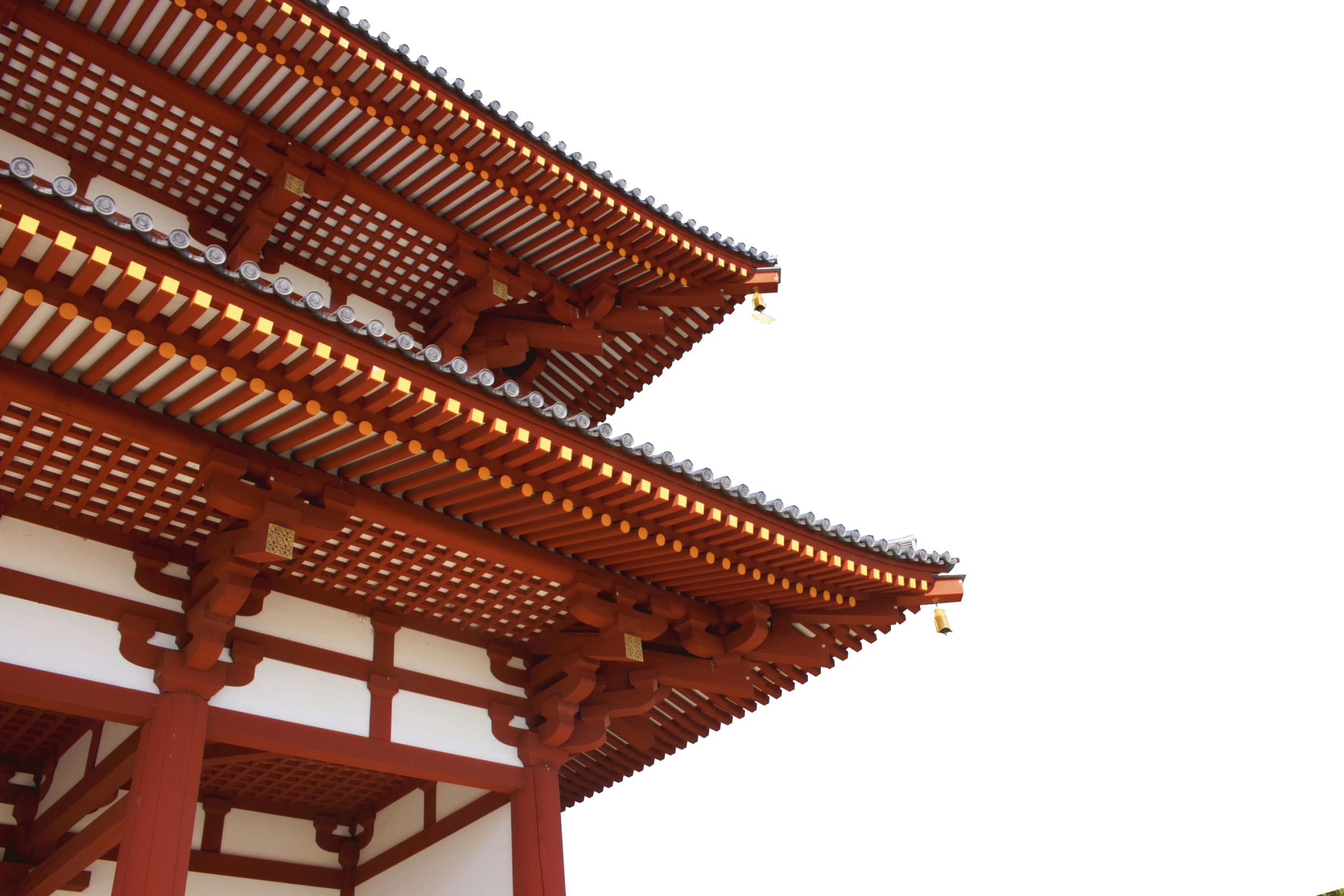 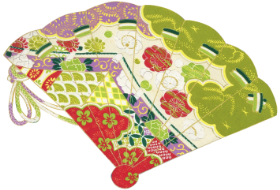 花晨月夕
点此输入文本内容，字体、字号都可以自定义设置。
点此输入文本内容，字体、字号都可以自定义设置。
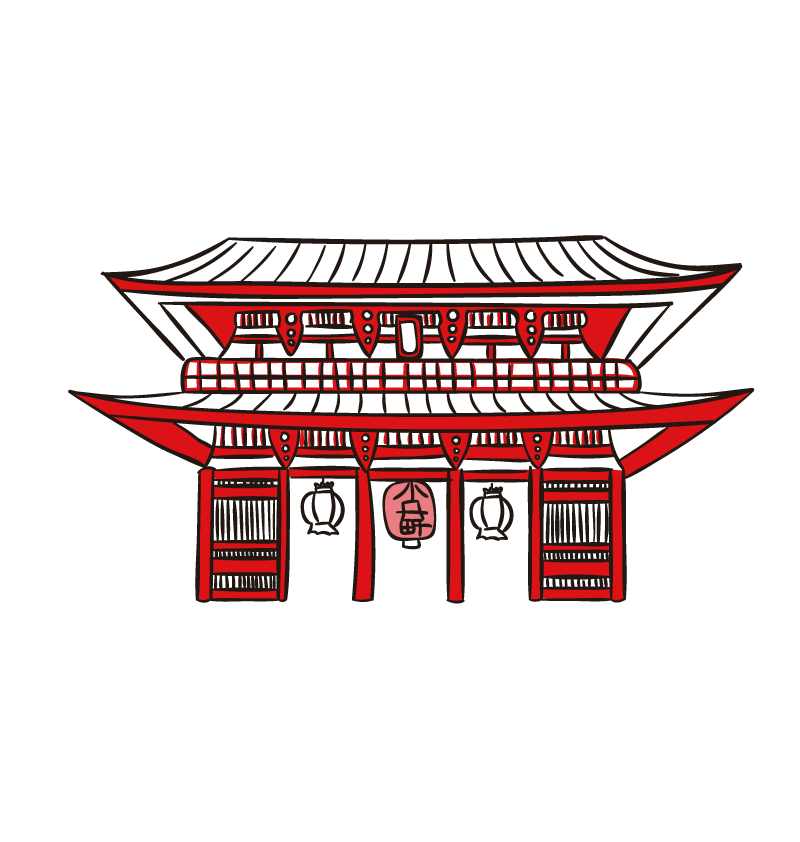 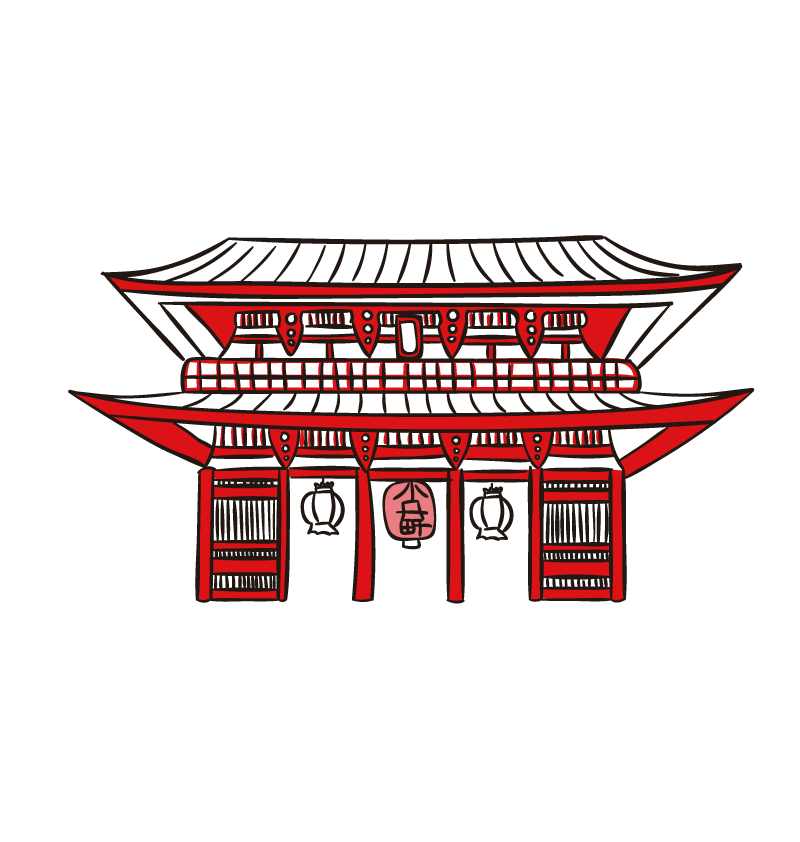 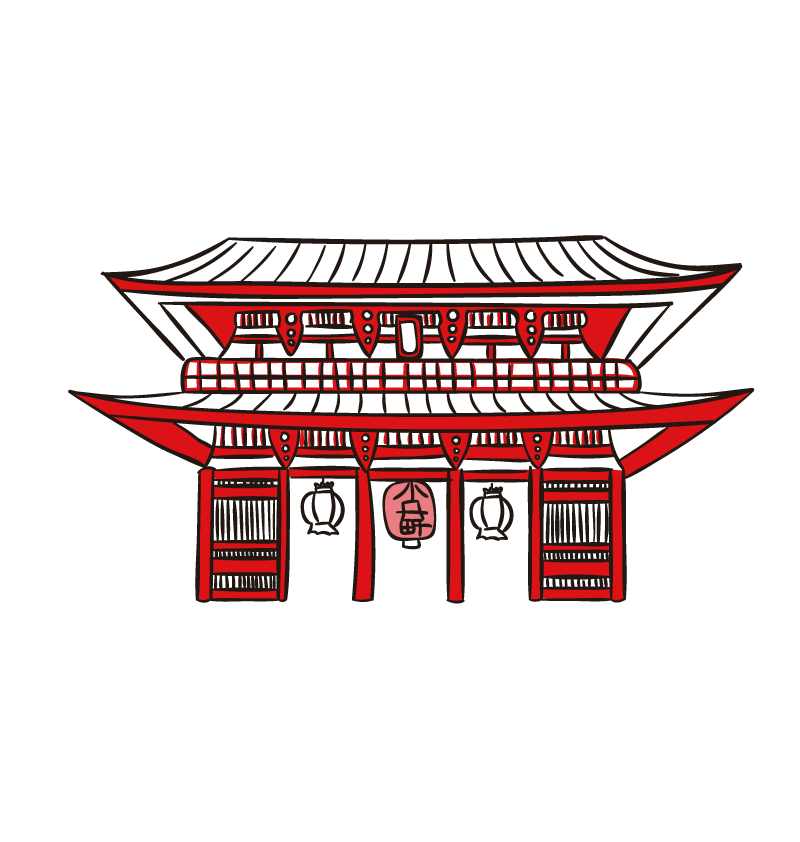 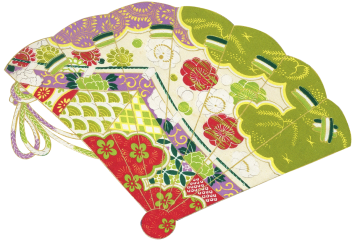 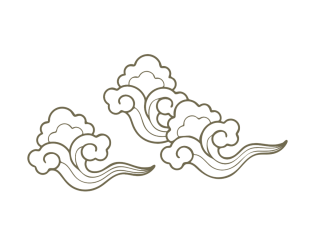 花晨月夕
【输入文字】
【输入文字】
【输入文字】
点此输入文本内容，字体、字号都可以自定义设置。
点此输入文本内容，字体、字号都可以自定义设置。
点此输入文本内容，字体、字号都可以自定义设置。
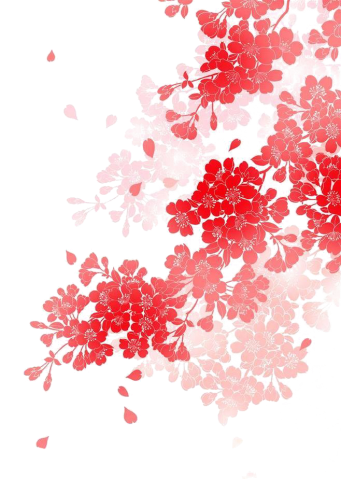 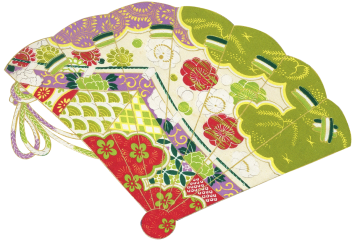 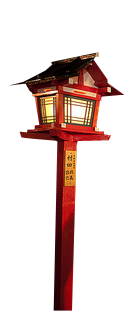 花晨月夕
点此输入文本内容，字体、字号都可以自定义设置。点此输入文本内容，字体、字号都可以自定义设置。
点此输入文本内容，字体、字号都可以自定义设置。点此输入文本内容，字体、字号都可以自定义设置。
点此输入文本内容，字体、字号都可以自定义设置。
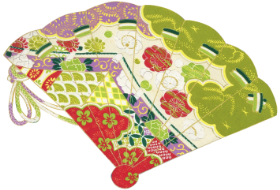 花晨月夕
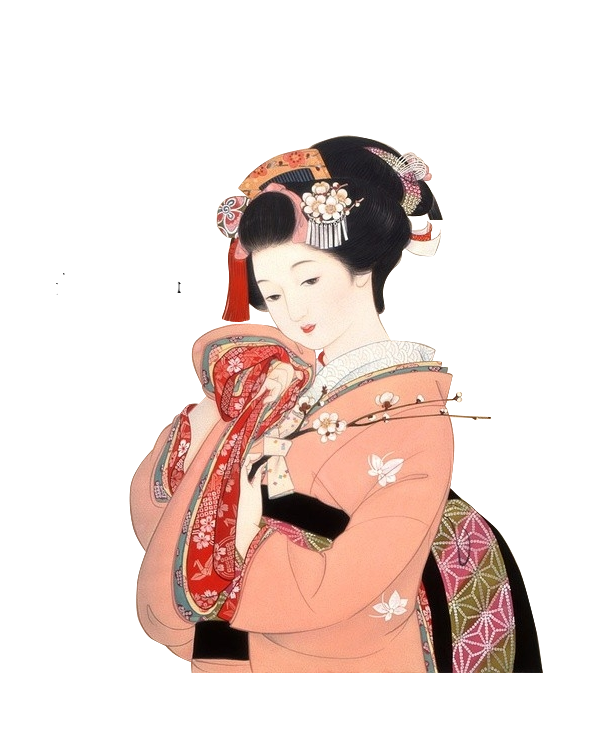 【输入文字】
点此输入文本内容，字体、字号都可以自定义设置。点此输入文本内容，字体、字号都可以自定义设置。
点此输入文本内容，字体、字号都可以自定义设置。
点此输入文本内容，字体、字号都可以自定义设置。
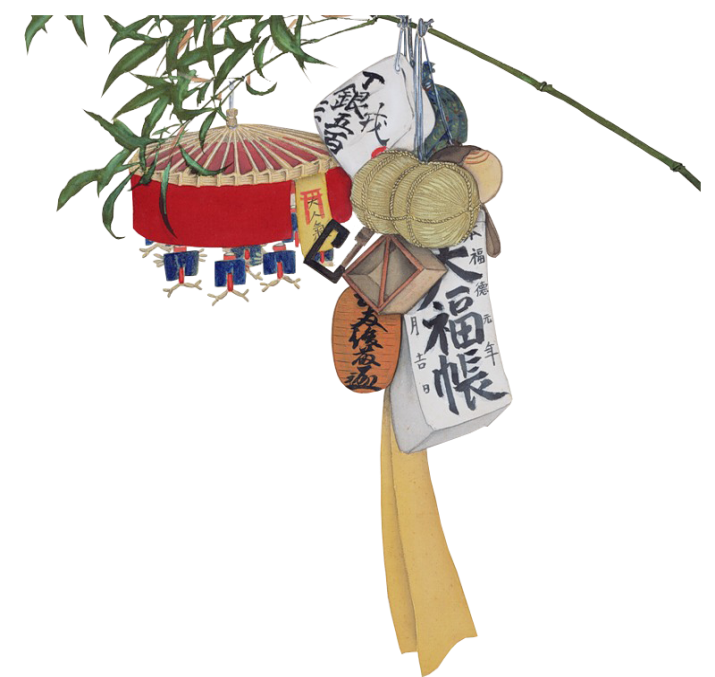 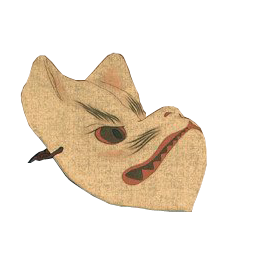 点此输入文本内容，字体、字号都可以自定义设置。
花晨月夕
第四章
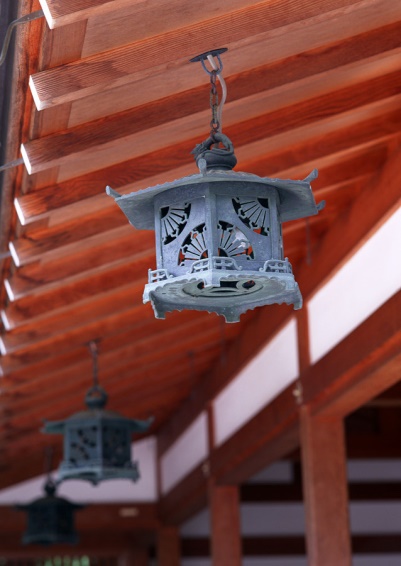 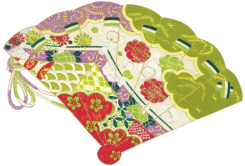 花晨月夕
点此输入文本内容，字体、字号都可以自定义设置。
和风
花晨月夕
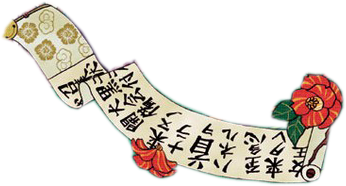 点此输入文本内容，字体、字号都可以自定义设置。点此输入文本内容，字体、字号都可以自定义设置。
点此输入文本内容，字体、字号都可以自定义设置。点此输入文本内容，字体、字号都可以自定义设置。
输入标题
输入标题
点此输入文本内容，字体、字号都可以自定义设置。
输入标题
点此输入文本内容，字体、字号都可以自定义设置。
点此输入文本内容，字体、字号都可以自定义设置。
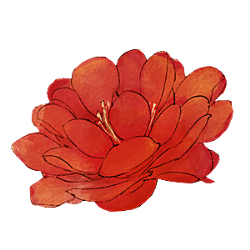 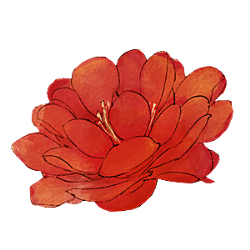 输入标题
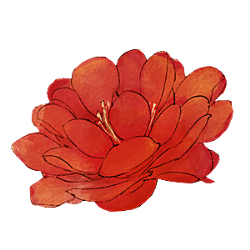 点此输入文本内容，字体、字号都可以自定义设置。
和风
点击输入标题
点此输入文本内容，字体、字号都可以自定义设置。
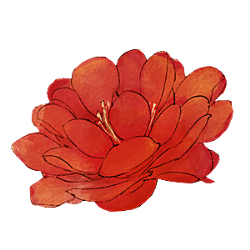 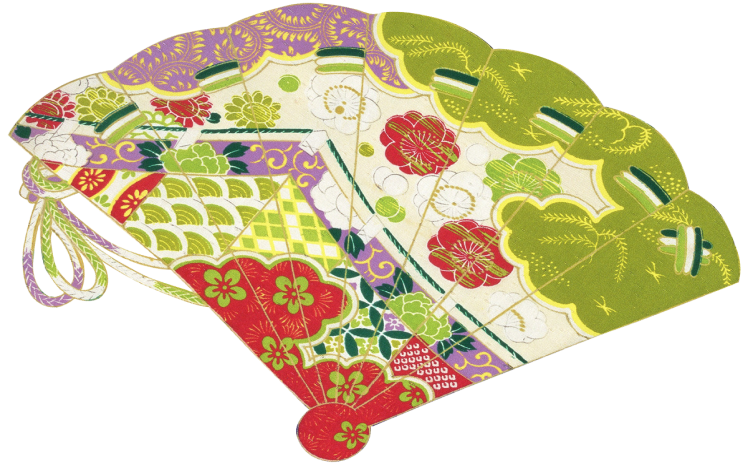 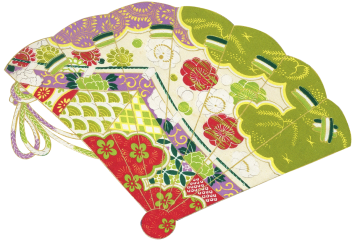 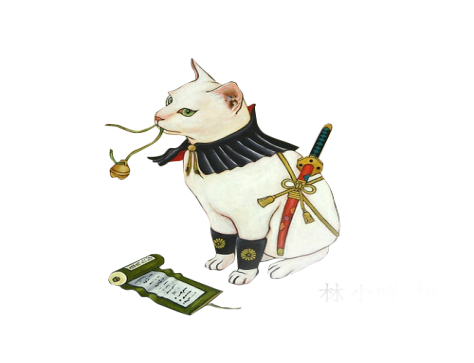 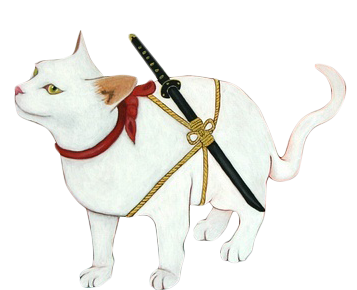 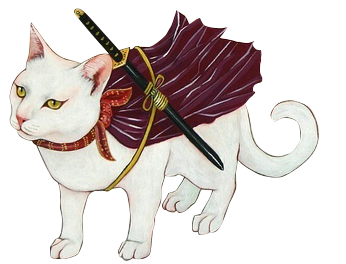 花晨月夕
50%
60%
50%
【输入文字】
【输入文字】
【输入文字】
点此输入文本内容，字体、字号都可以自定义设置。
点此输入文本内容，字体、字号都可以自定义设置。
点此输入文本内容，字体、字号都可以自定义设置。
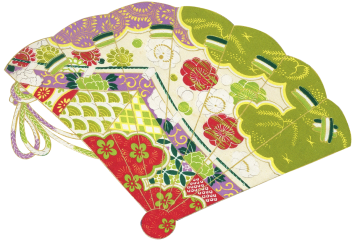 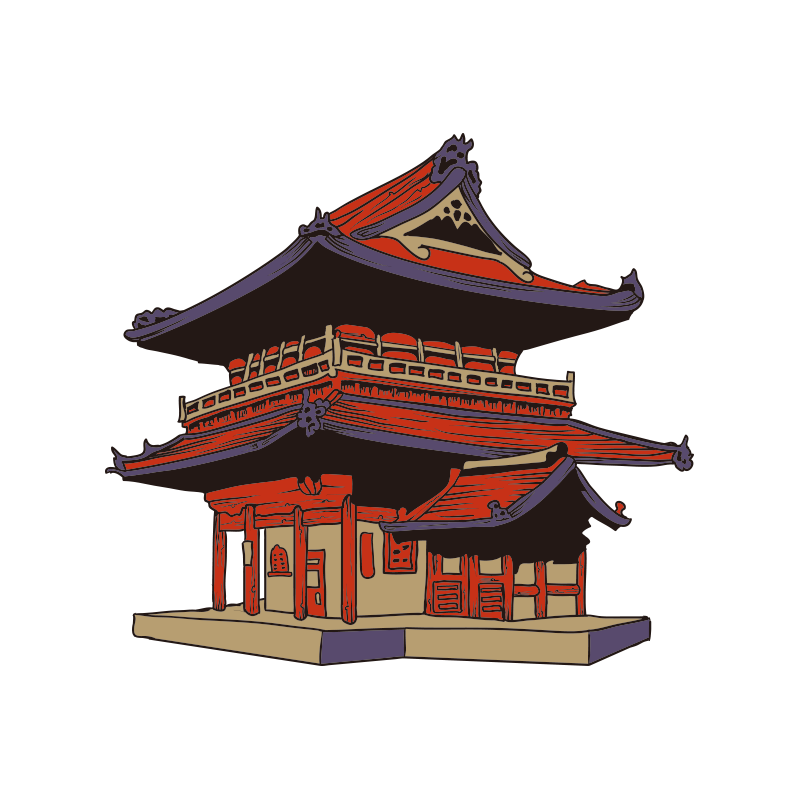 壹
贰
叁
肆
点此输入文本内容，字体、字号都可以自定义设置。
点此输入文本内容，字体、字号都可以自定义设置。
点此输入文本内容，字体、字号都可以自定义设置。
点此输入文本内容，字体、字号都可以自定义设置。
花晨月夕
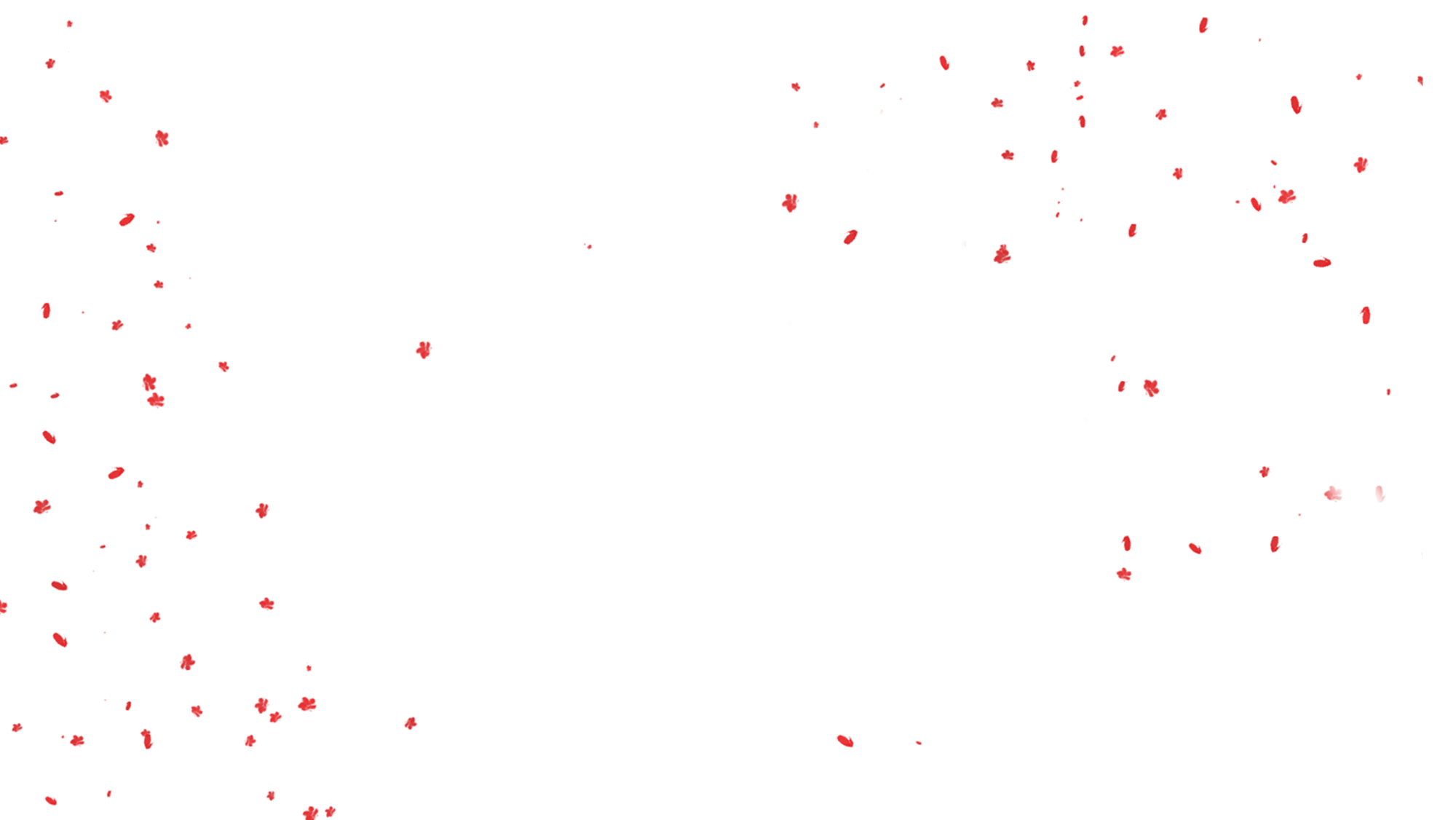 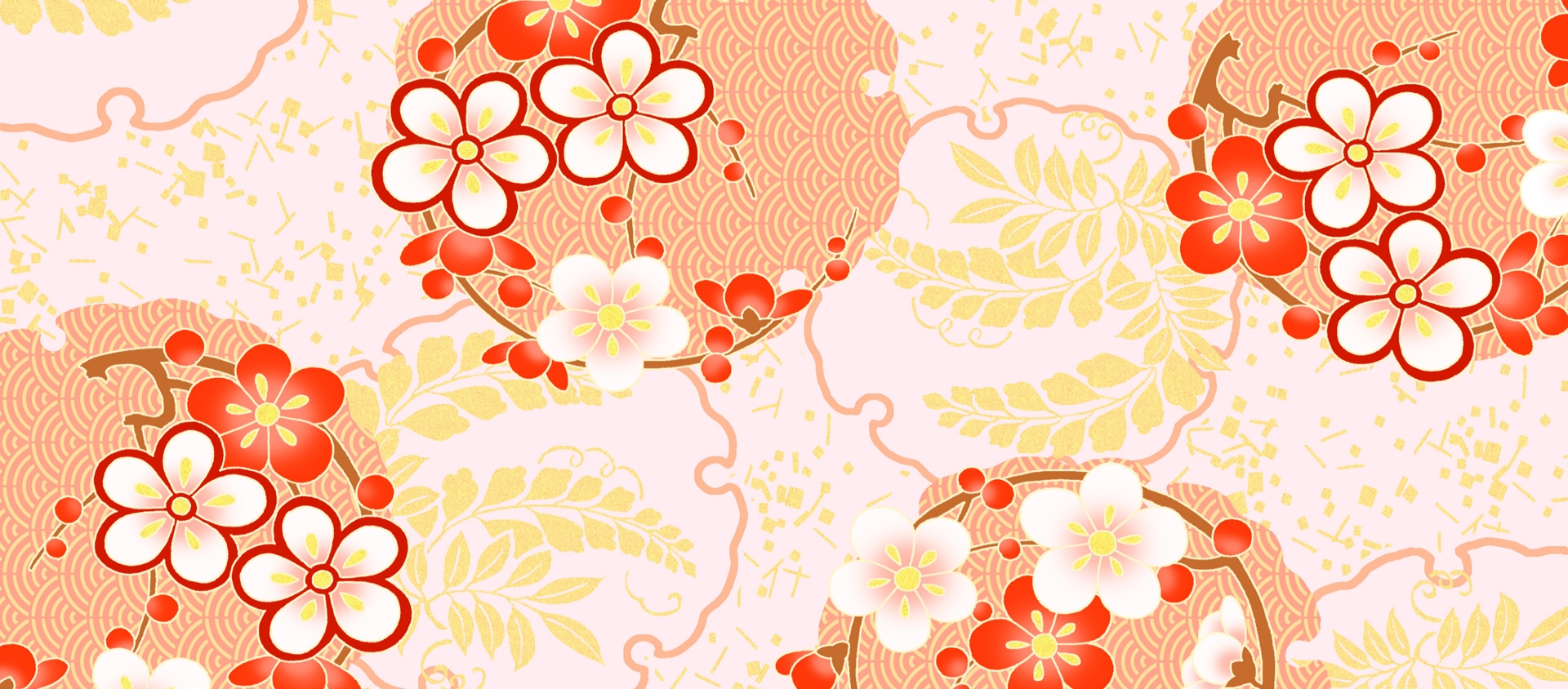 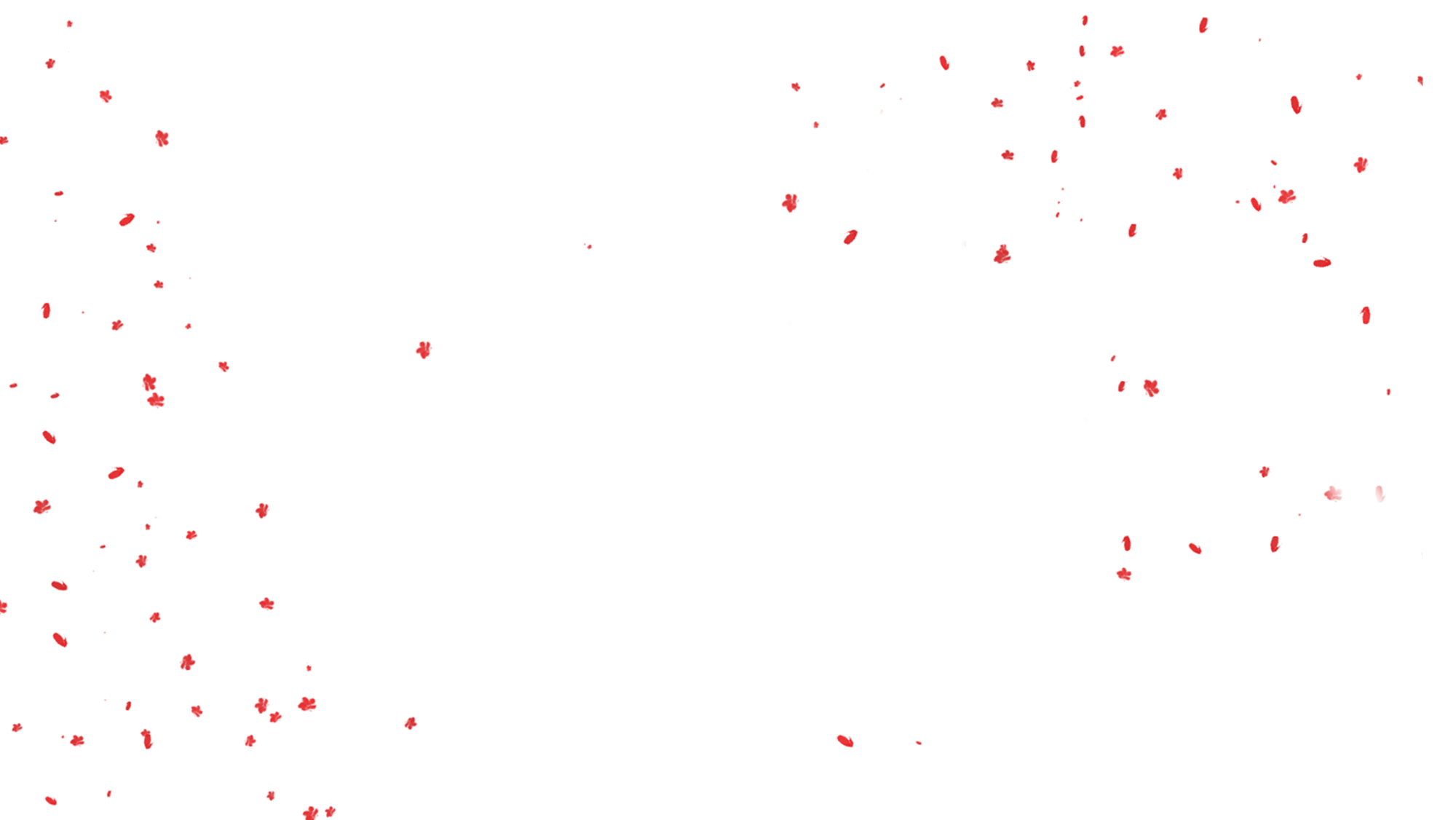 谢谢观看
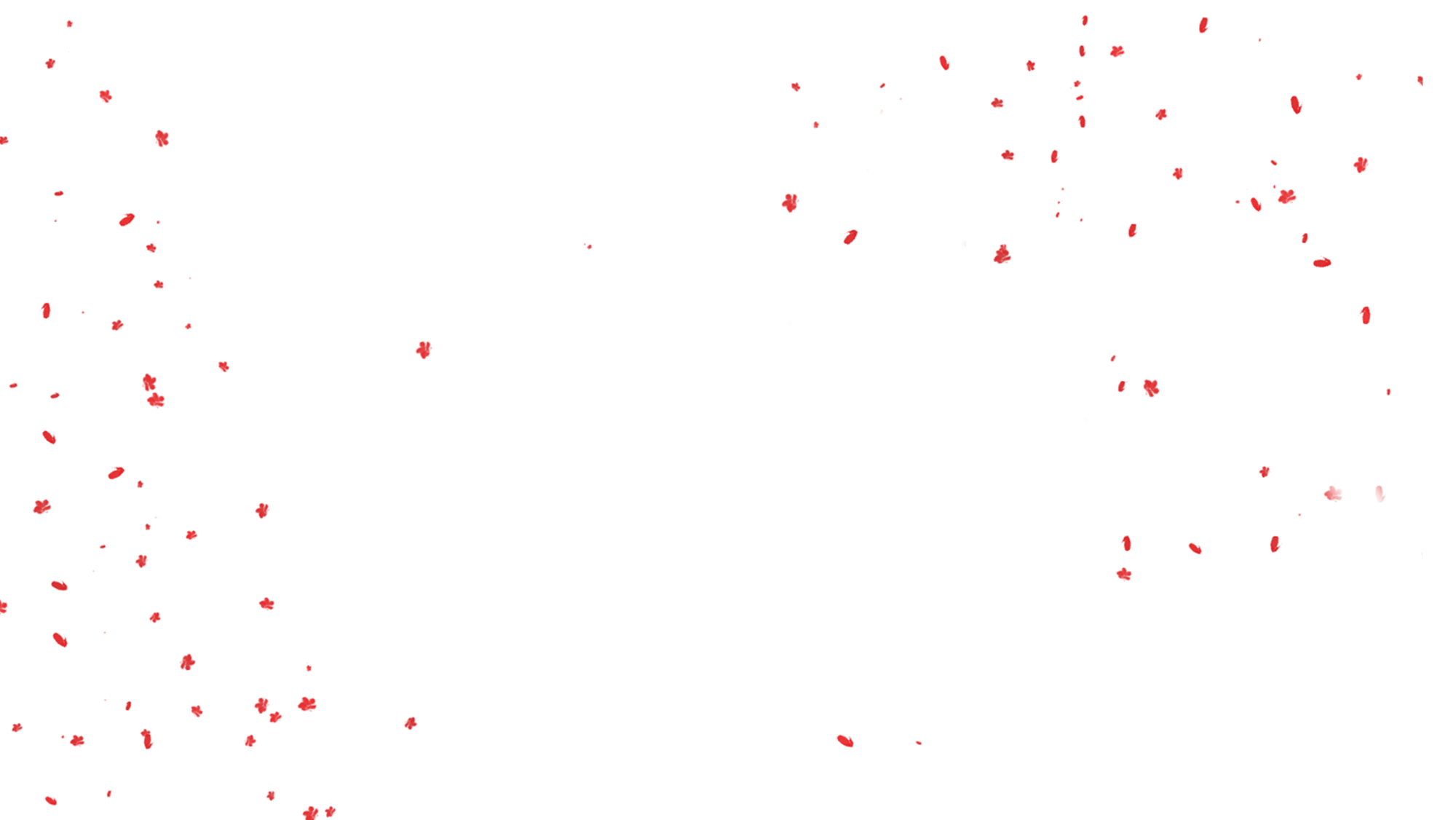 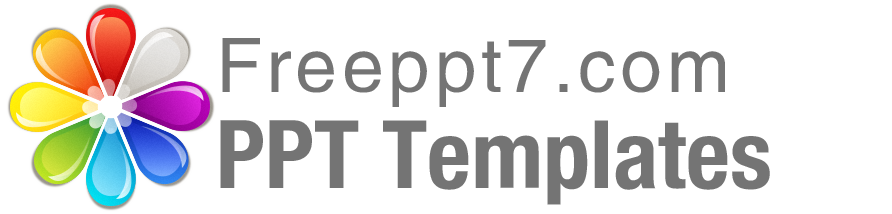 Best PPT templates for free download
https://www.freeppt7.com